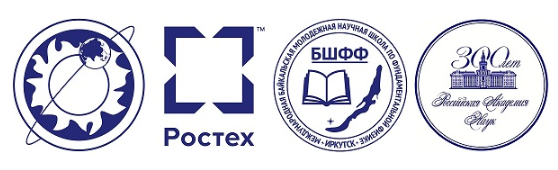 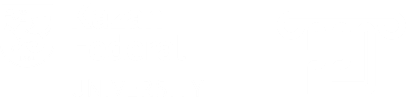 INVESTIGATION OF THE RESPONSE OF THE MID-LATITUDE IONOSPHERE TO SOLAR FLARES OF THE 25TH CYCLE OF ACTIVITY BASED ON MEASUREMENTS OF TEC VARIATIONS AND GNSS SIGNAL STRENGTH
D.S. Maksimov, D.A. Kogogin, I.A. Nasyrov, R.V. Zagretdinov
[Speaker Notes: ИССЛЕДОВАНИЕ ОТКЛИКА СРЕДНЕШИРОТНОЙ ИОНОСФЕРЫ НА СОЛНЕЧНЫЕ ВСПЫШКИ 25-ГО ЦИКЛА АКТИВНОСТИ ПО ДАННЫМ ИЗМЕРЕНИЯ ВАРИАЦИЙ ПЭС И МОЩНОСТИ ГНСС СИГНАЛОВ]
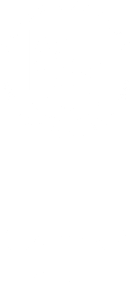 Data from 2022-2024 were used for the study. 
During the research days, data from 750-1050 stations were available
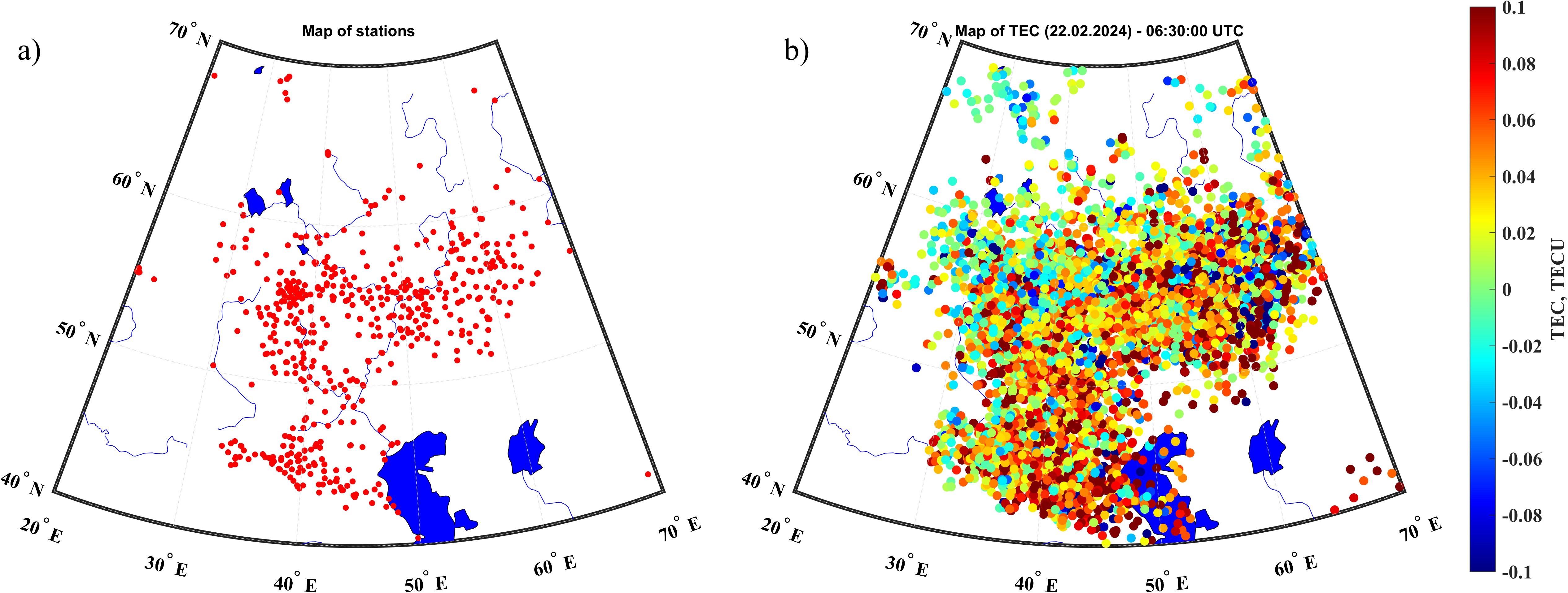 Fig. 1. a) Displaying the location of stations for 22.02.2024
 b) An example of displaying a map of the TPP and a highlighted research area
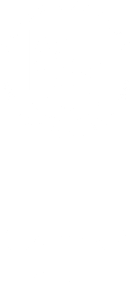 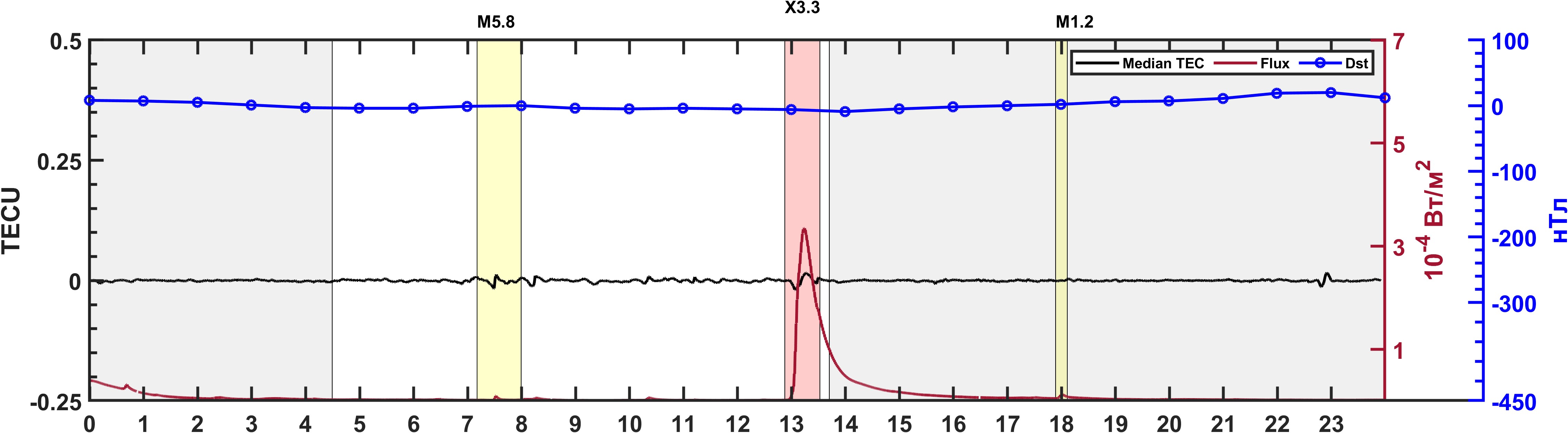 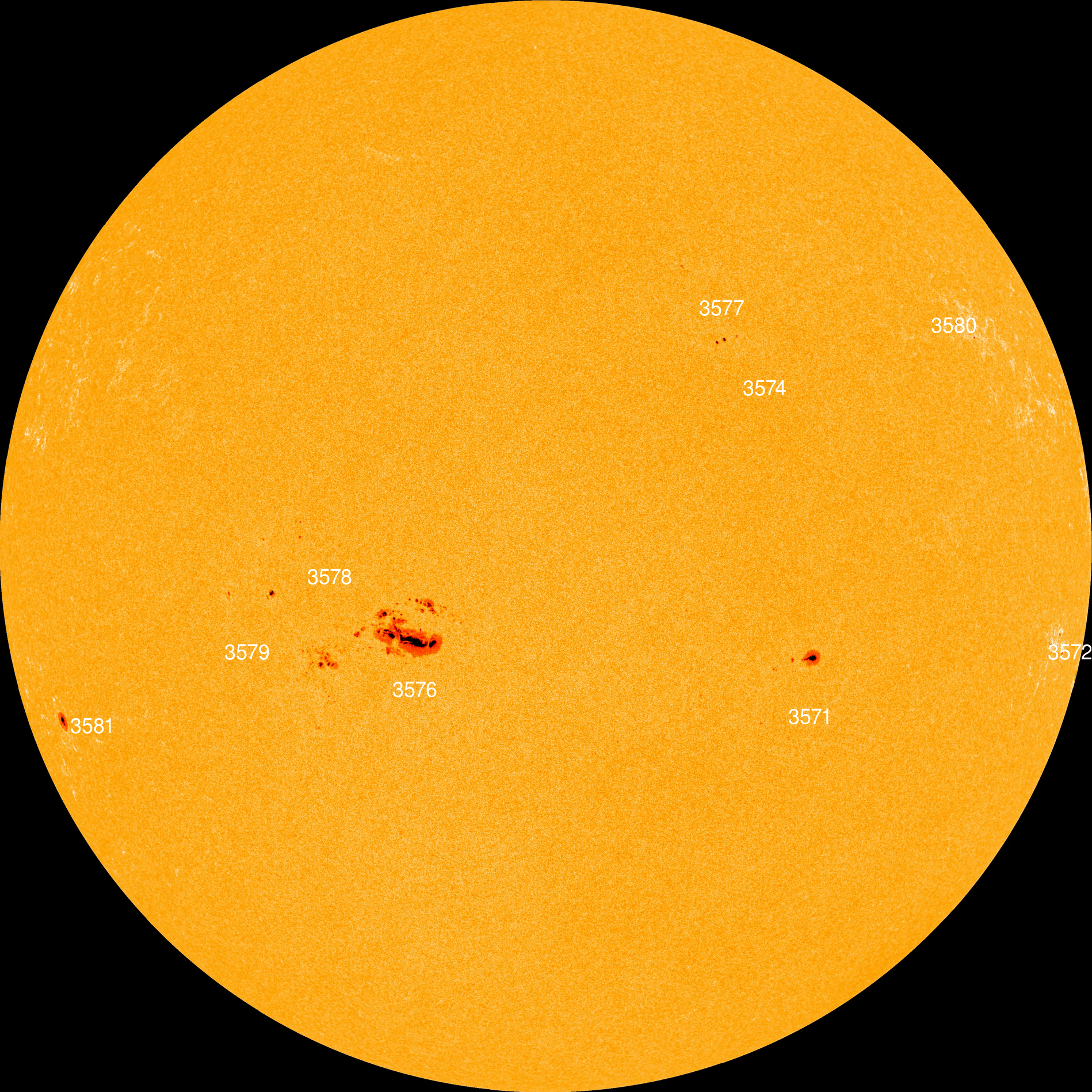 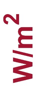 09.02.2024
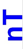 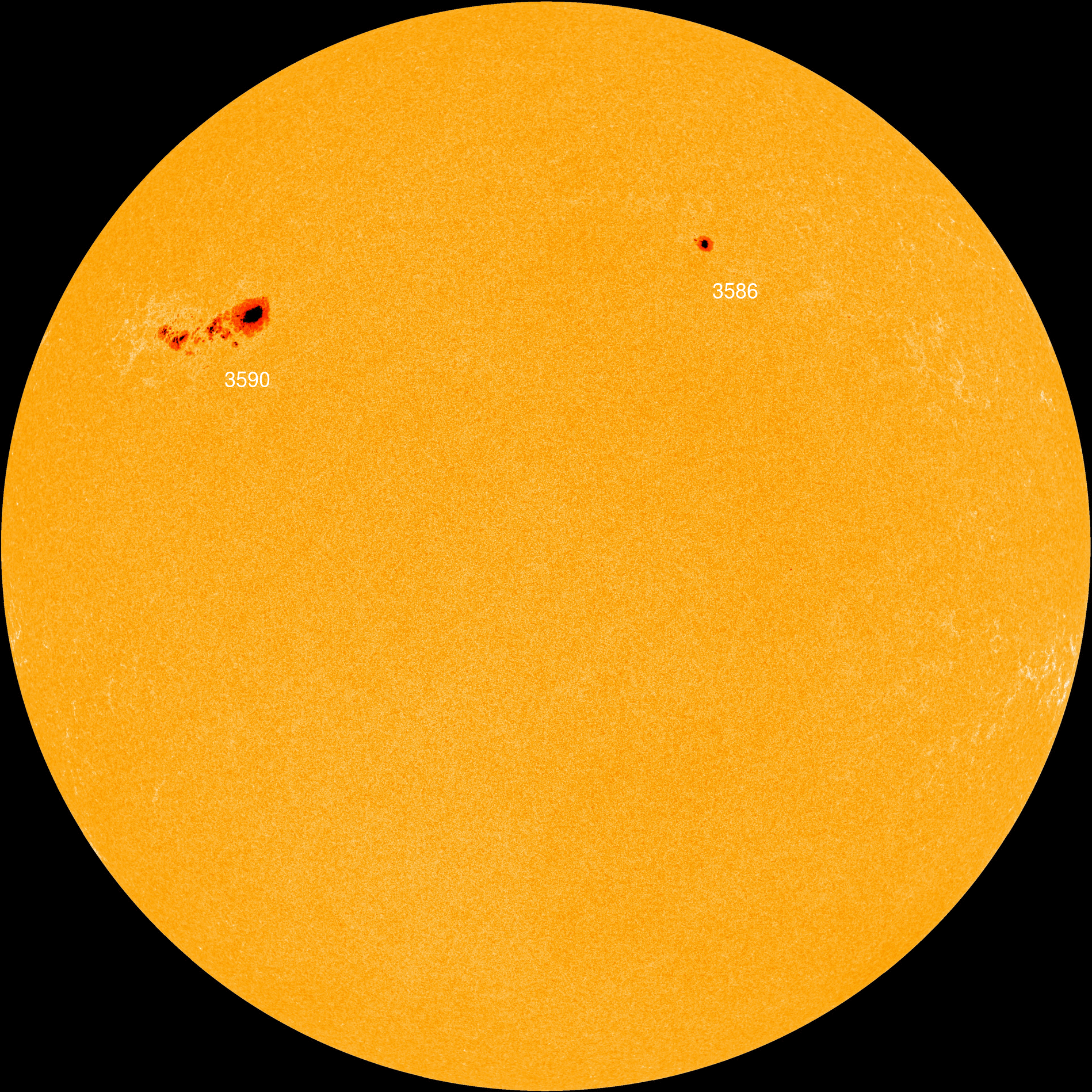 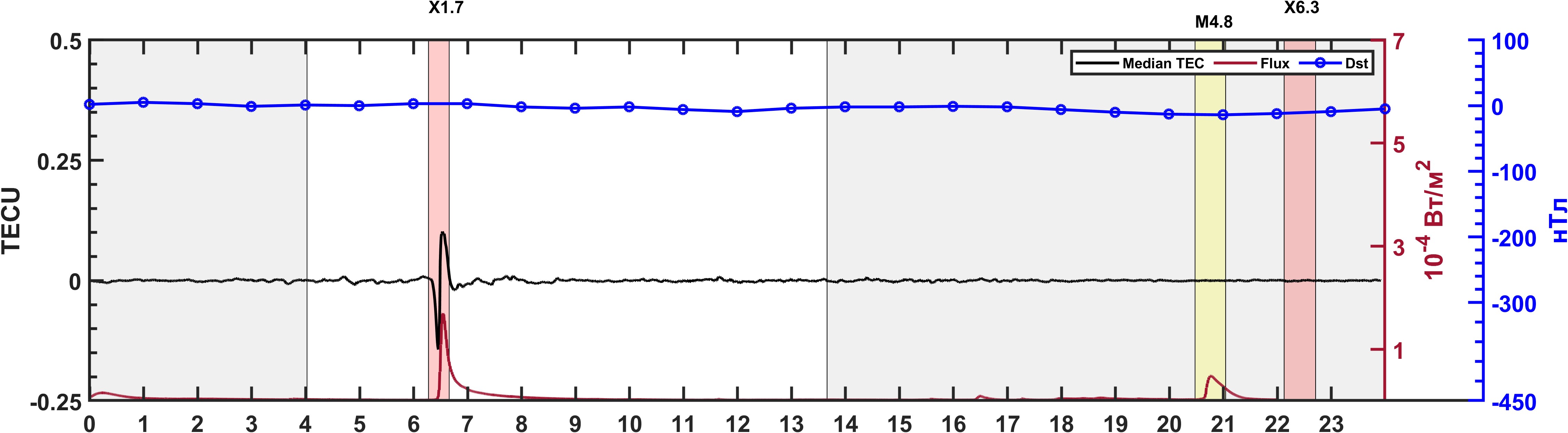 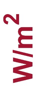 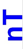 22.02.2024
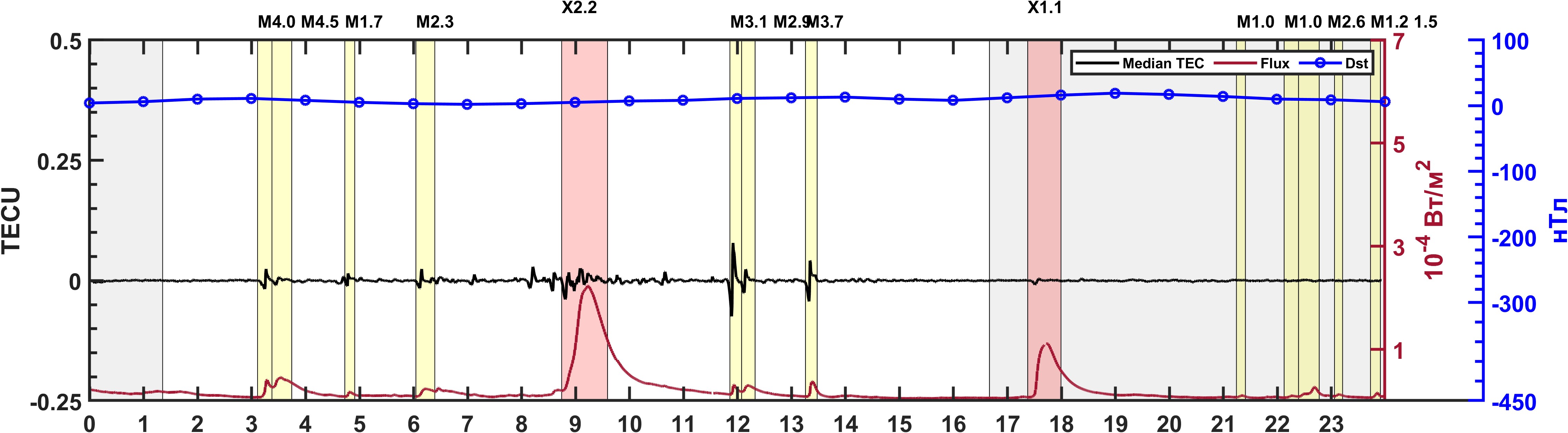 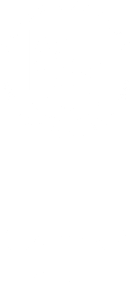 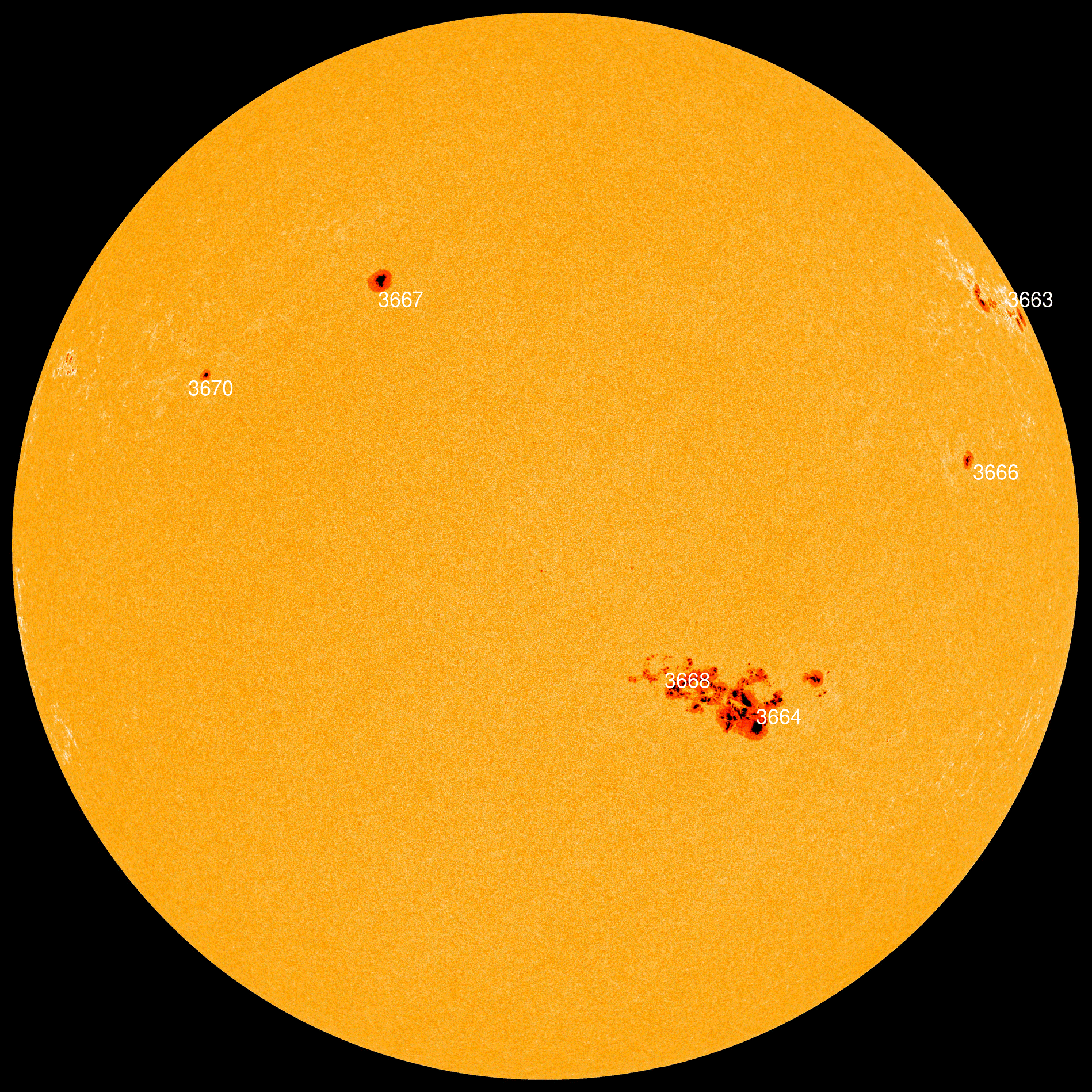 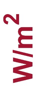 09.05.2024
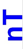 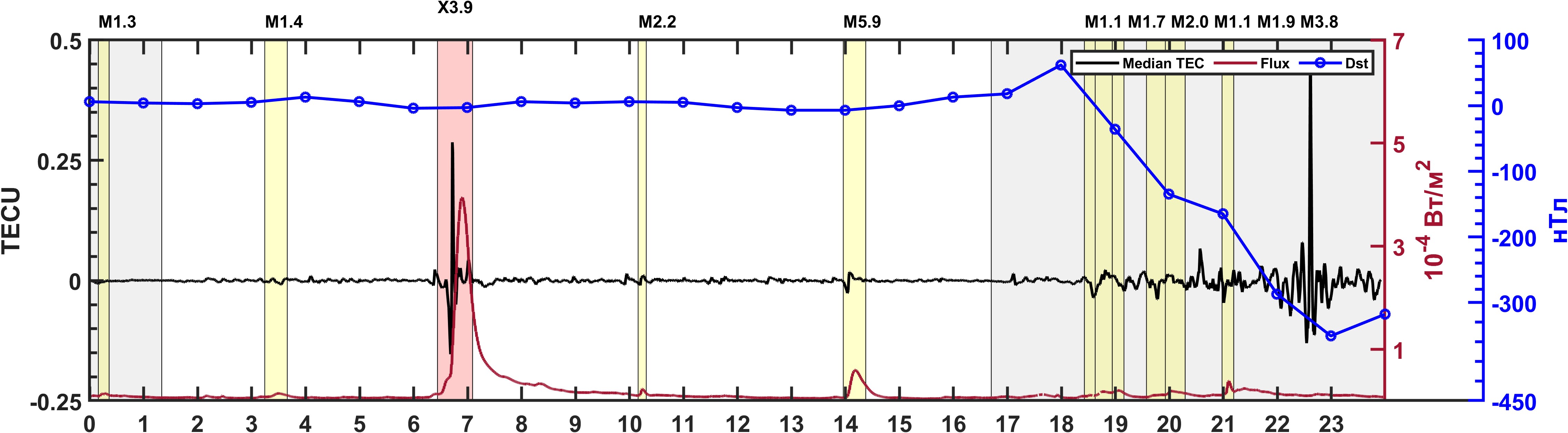 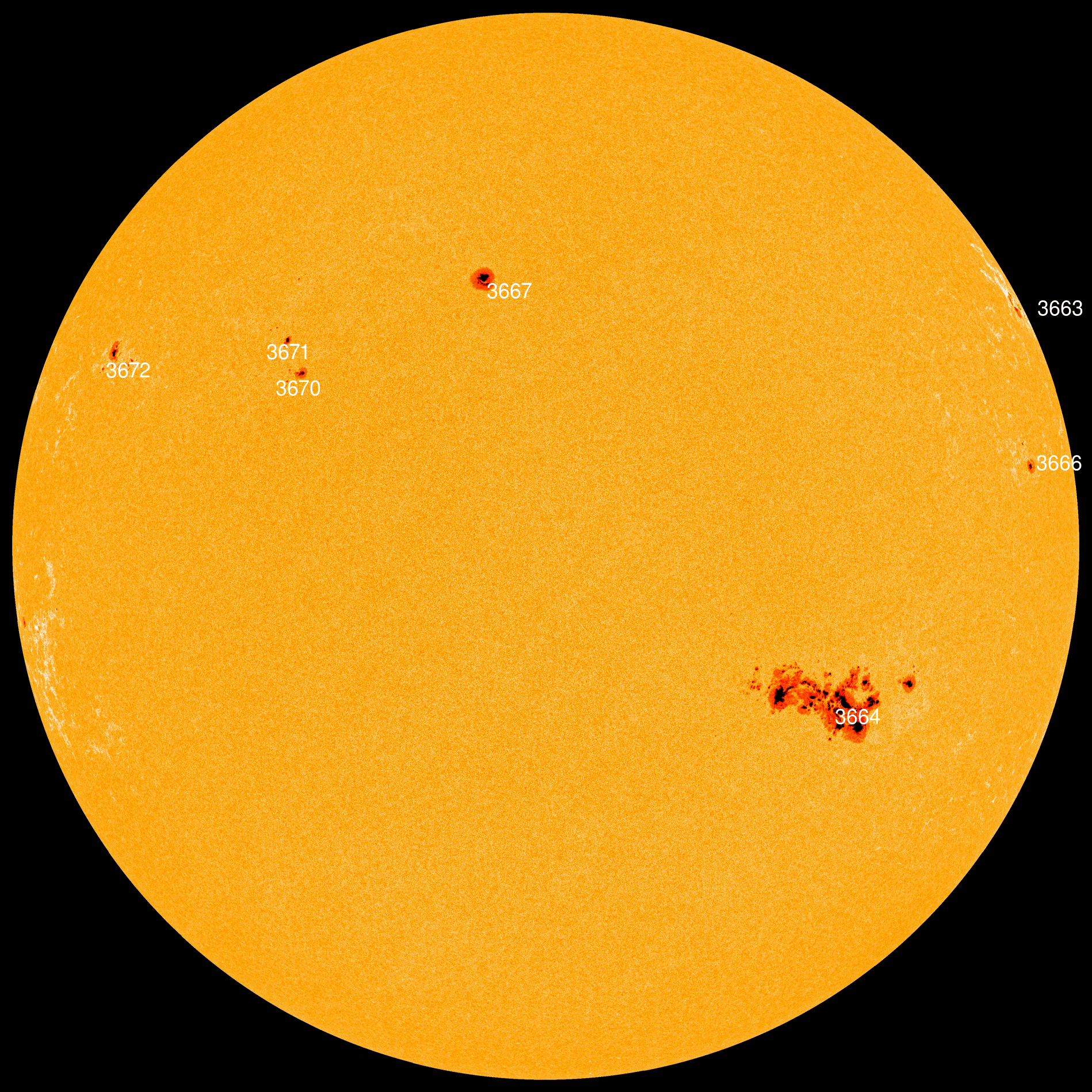 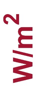 10.05.2024
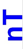 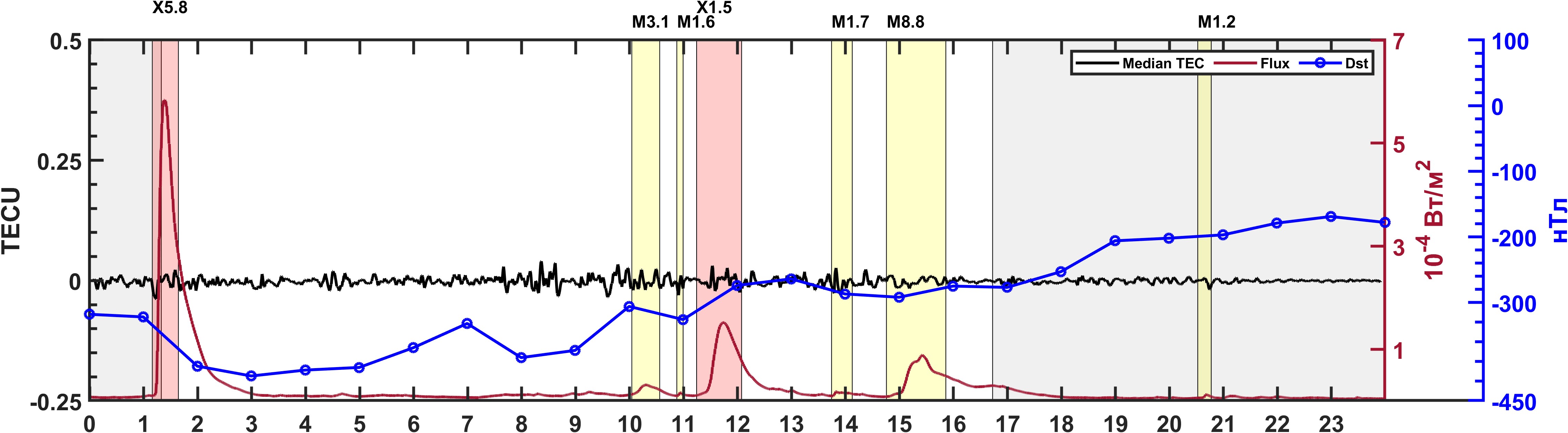 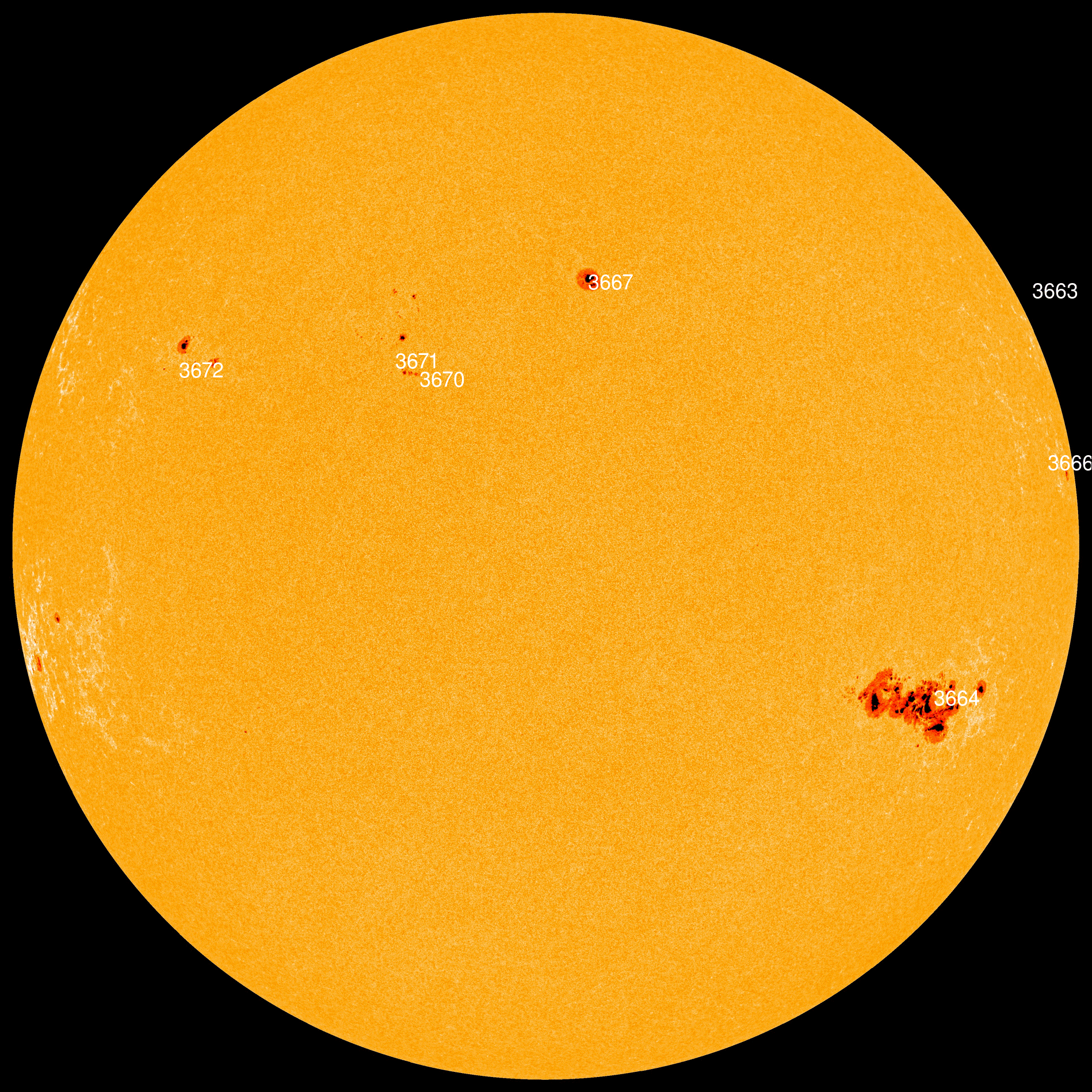 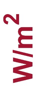 11.05.2024
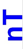 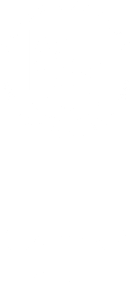 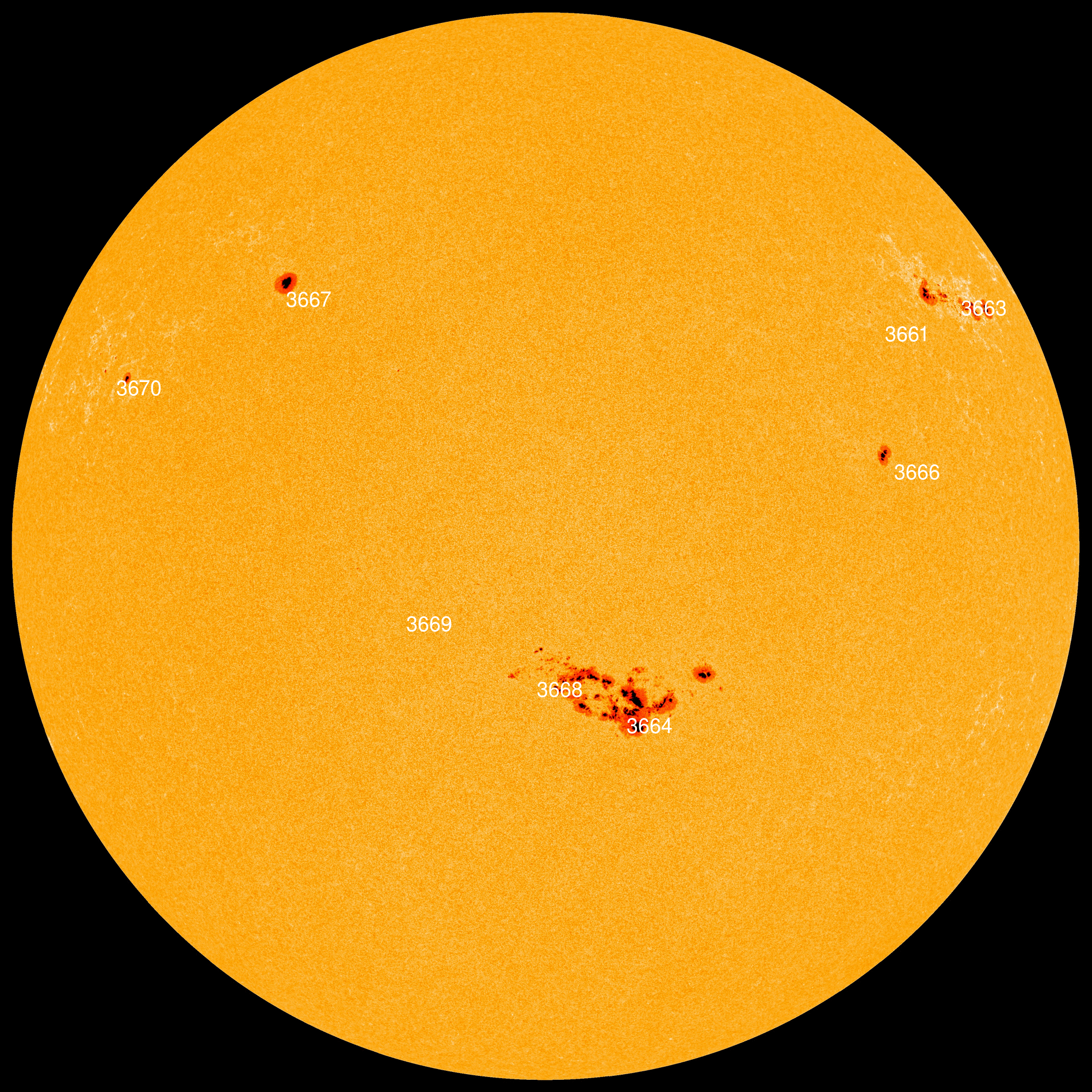 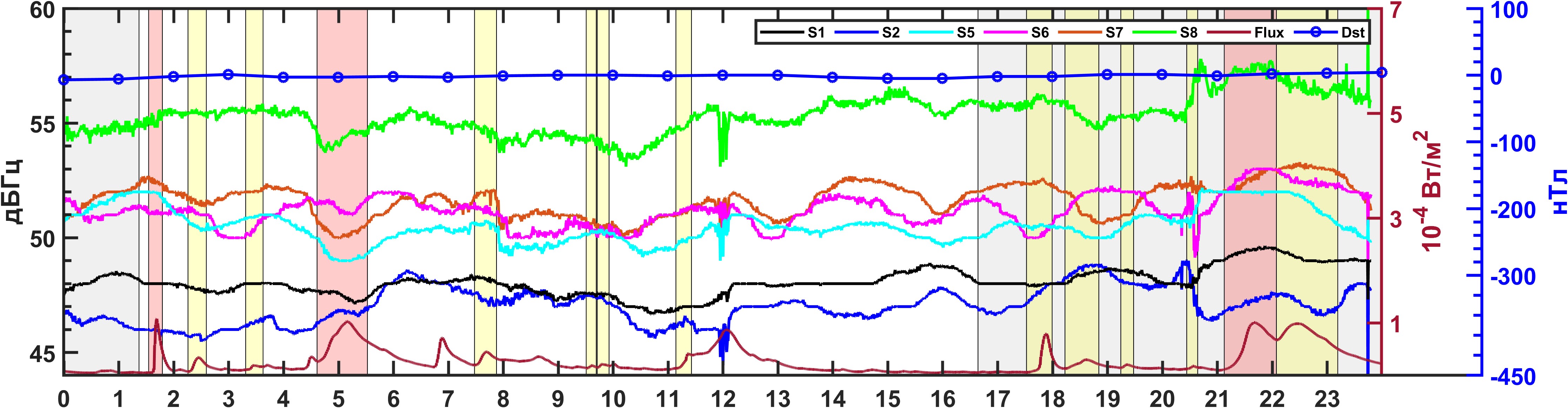 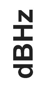 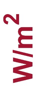 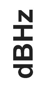 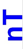 08.05.2024
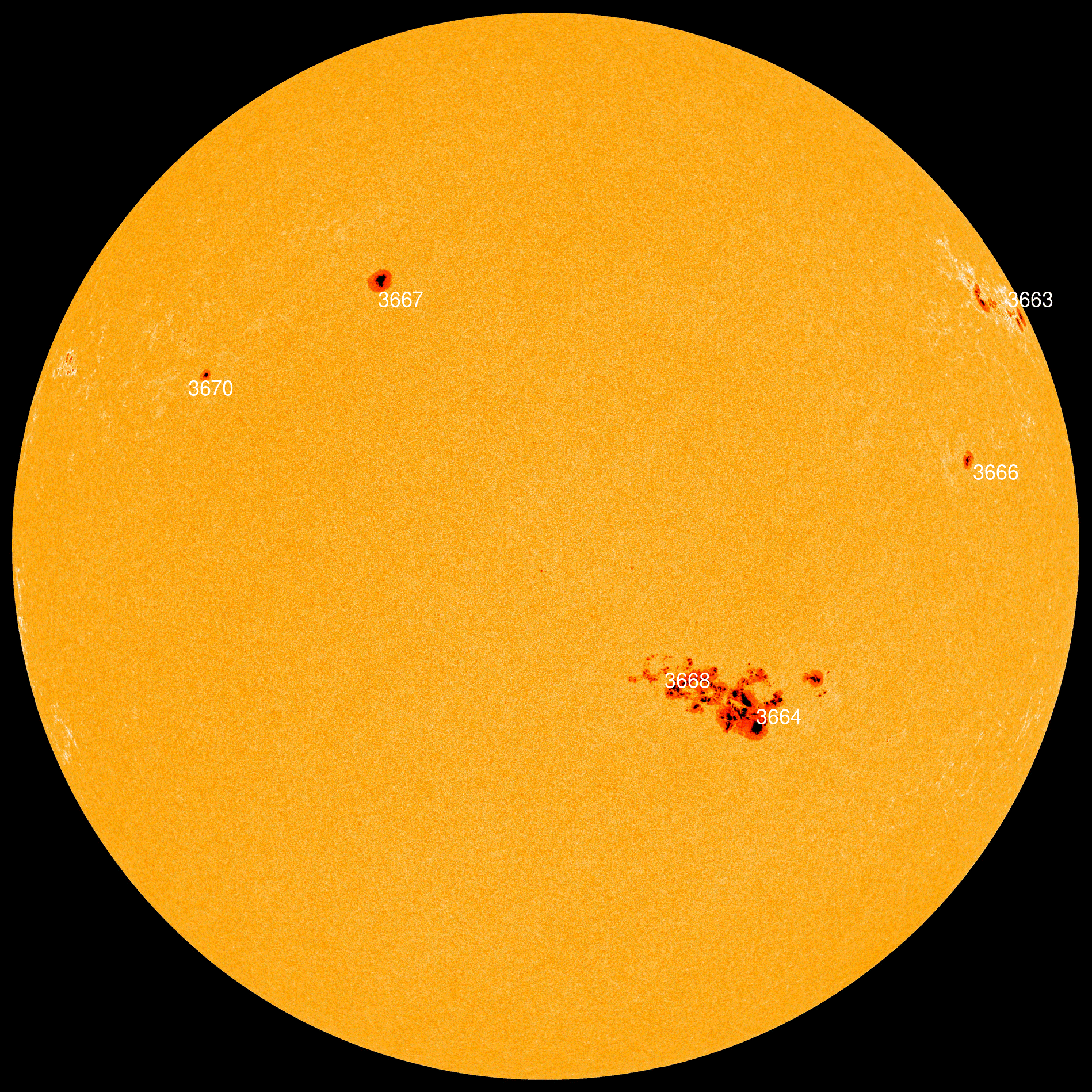 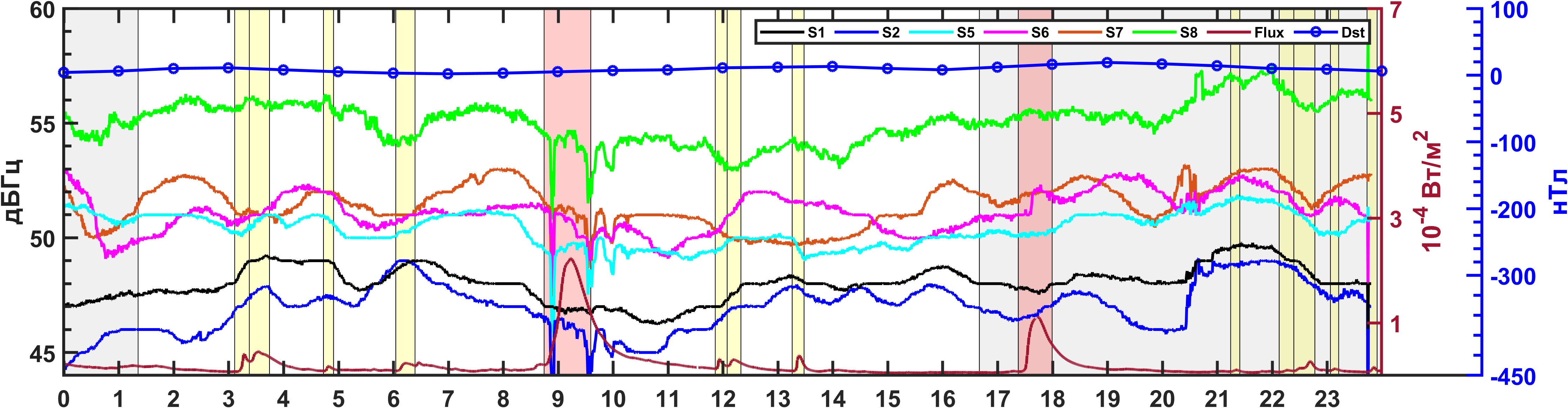 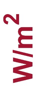 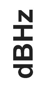 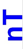 09.05.2024
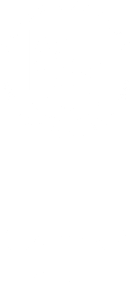 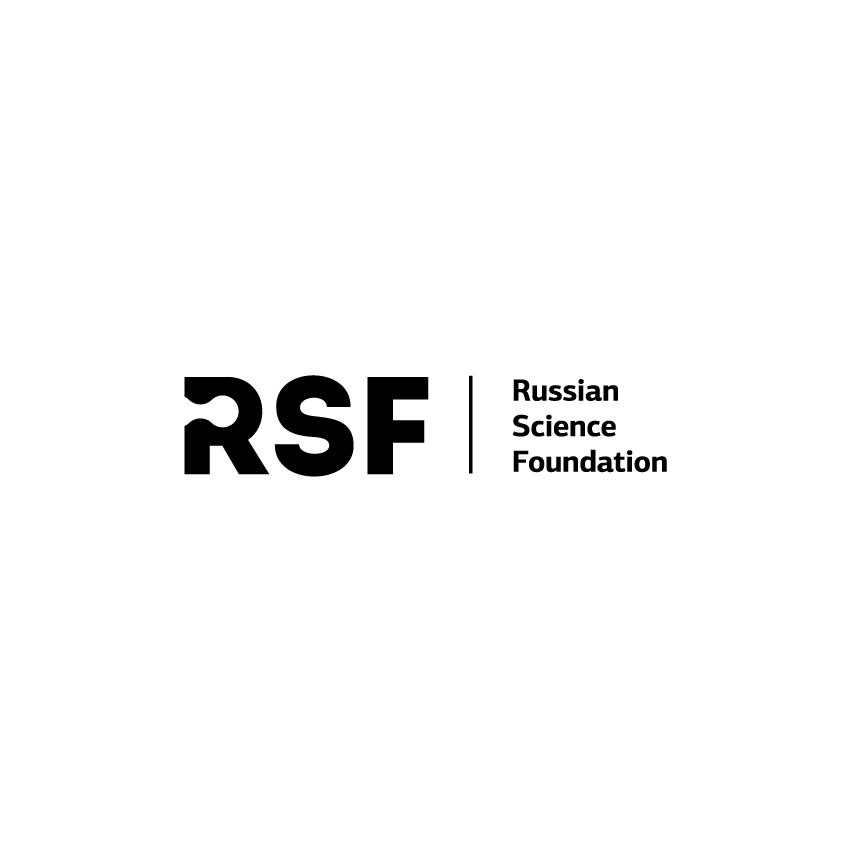 The research was carried out at the expense of a grant from the Russian Science Foundation No. 23-77-10029.
REFERENCES
Kogogin D.A, Nasyrov I.A, Shindin A.V, Grach S.M., Maksimov D.S., Zagretdinov R.V., Dementiev V.O, Dynamic Changes of the Ionospheric Artificial Airglow Region Caused by High-Power Radio Waves Based on a Joint Analysis of Night-Sky Snapshots in the 630 nm Line and Total Electron Content Variation Maps//Radiophysics and Quantum Electronics. - 2020. - Vol. 63, Is.2. - P. 83-96. 
Maksimov D.S., Kogogin D.A., Nasyrov I.A., Zagretdinov R.V.. Vlijanie solnechnyh vspyshek v 2022 godu na regional'nuju vozmushhennost' ionosfery zemli po dannym GNSS-stancij, raspolozhennyh v evropejskoj chasti RF [The influence of solar flares in 2022 on the regional disturbance of the Earth's ionosphere according to GNSS stations located in the European part of the Russian Federation. / XXVIII All-Russian Open Scientific Conference "Propagation of radio waves"], Yoshkar-Ola, VSUT, Volgatech, 2023. pp. 147-151
Images of solar flares URL: https://www.spaceweatherlive.com  (accessed 05.08.2024)  
Graphs of the Sun's X-ray radiation URL: https://xras.ru/sun_flares.html (accessed 05.08.2024)
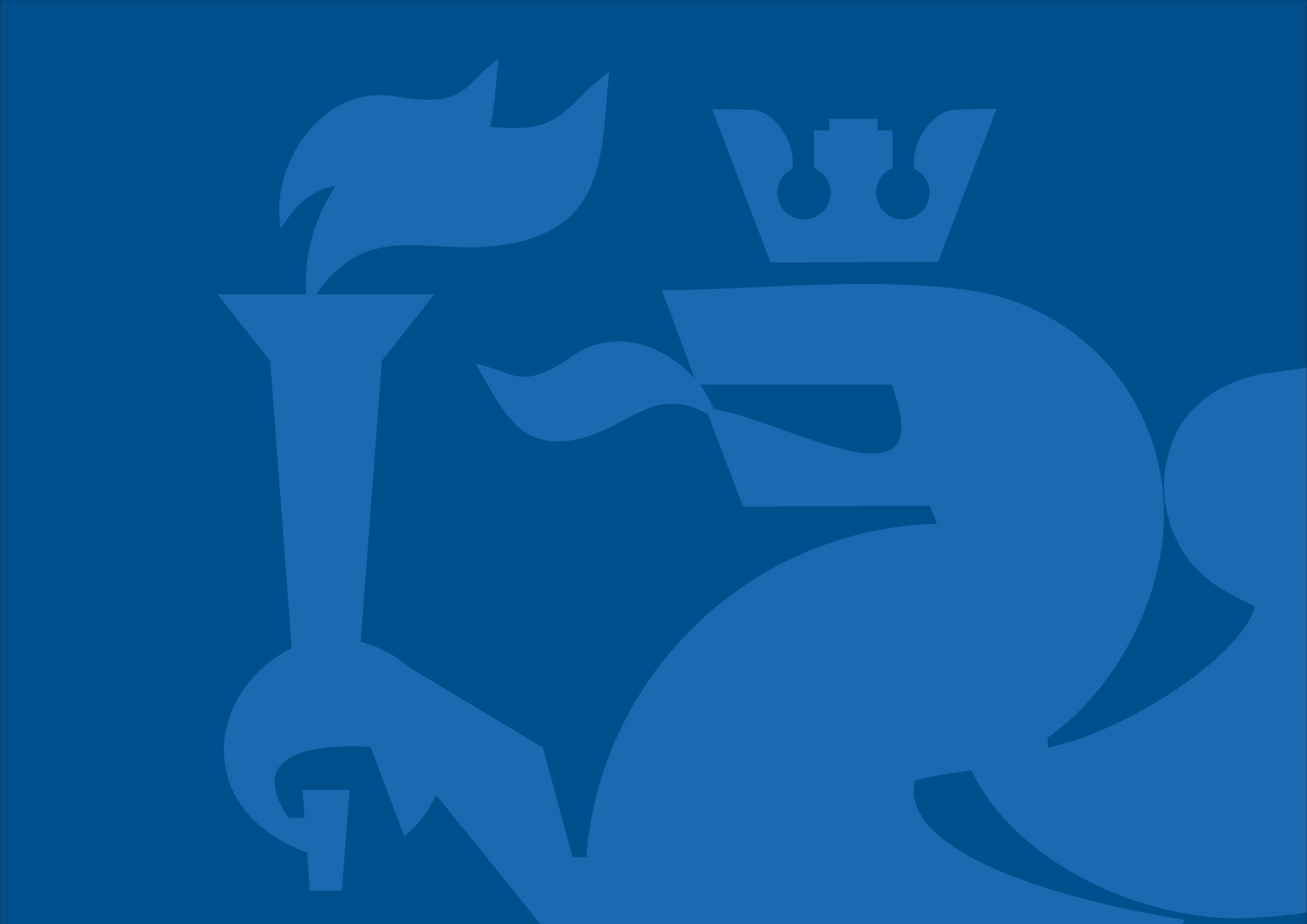 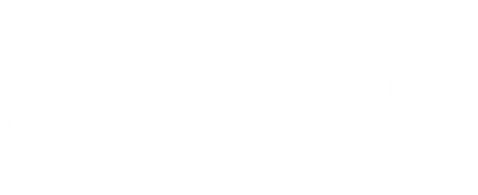 Thanks for your attention!
Maksimov Denis
Postgraduate student of the Institute of Physics, Kazan Federal University
Email: Denis-maksimov16@yandex.ru
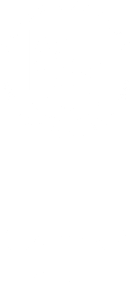 Сцены после титров 1 (Карта CNR)
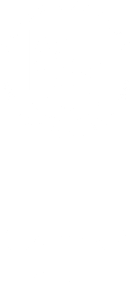 Сцены после титров 1 (Карта CNR)
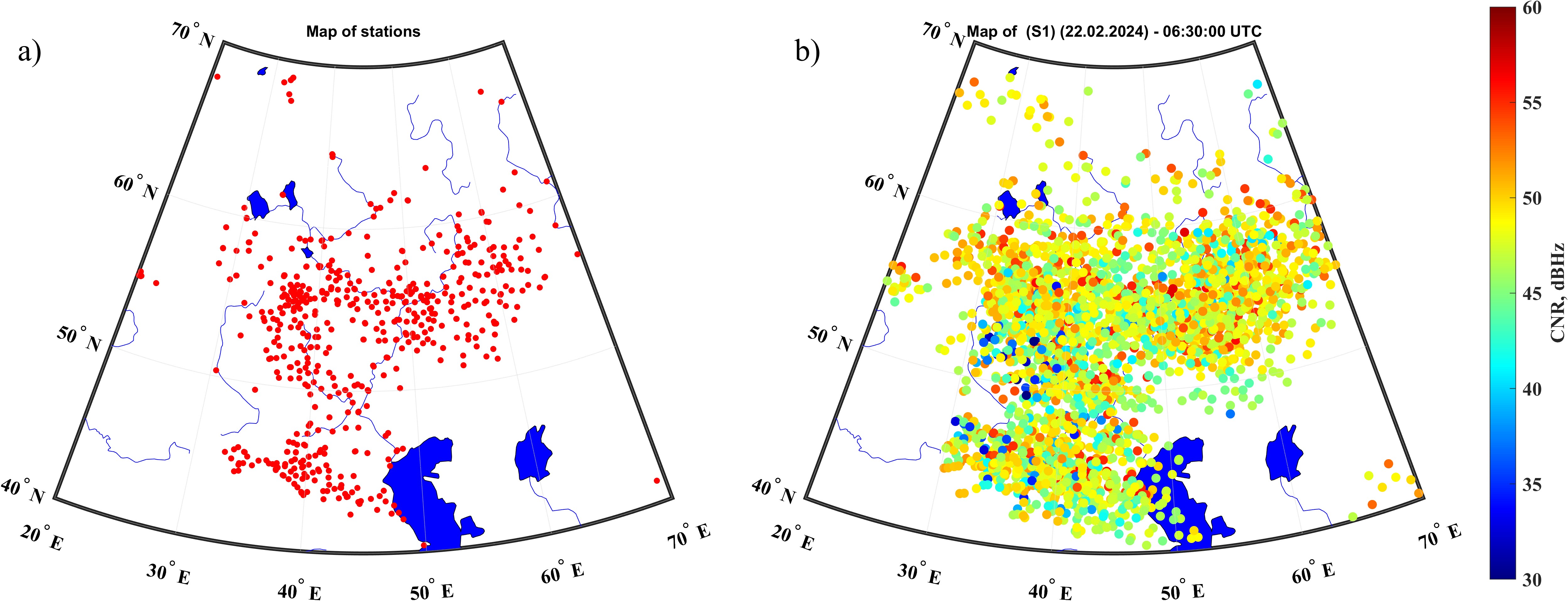 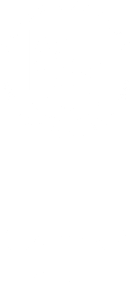 Сцены после титров 1 (Карта ПЭС)
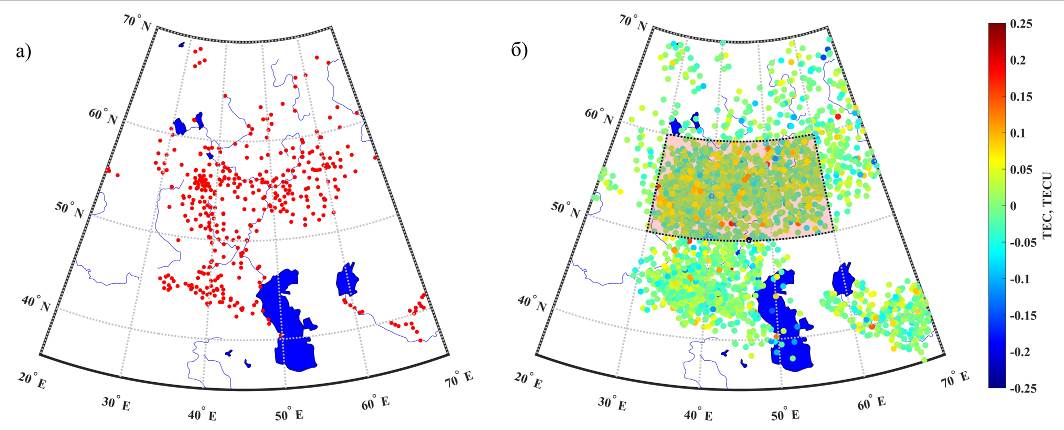 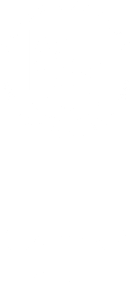 Сцены после титров 1 (вспышки 2022 года)
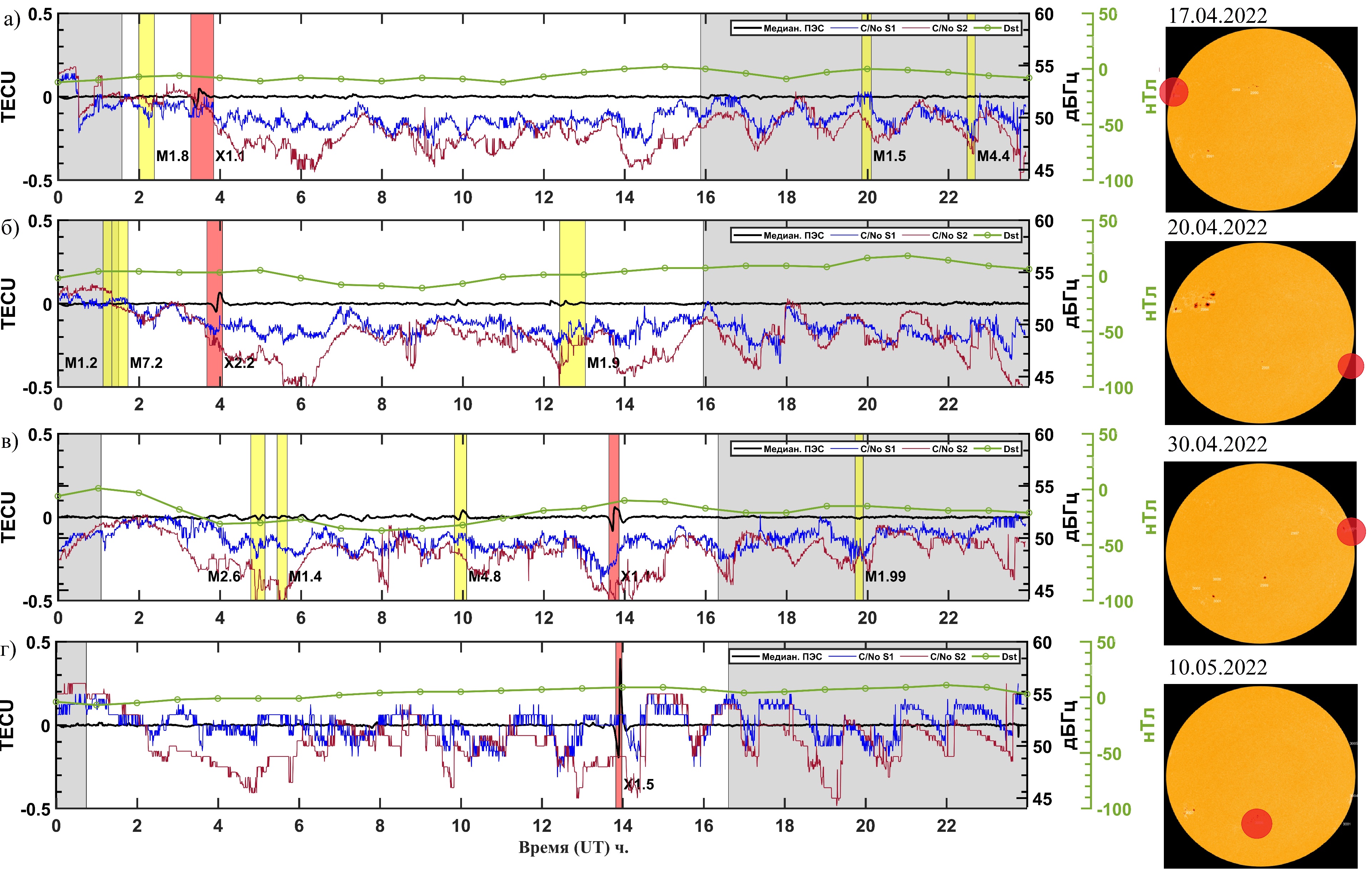 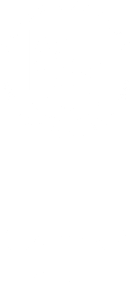 Сцены после титров 2 (Отсутствие фильтрации)
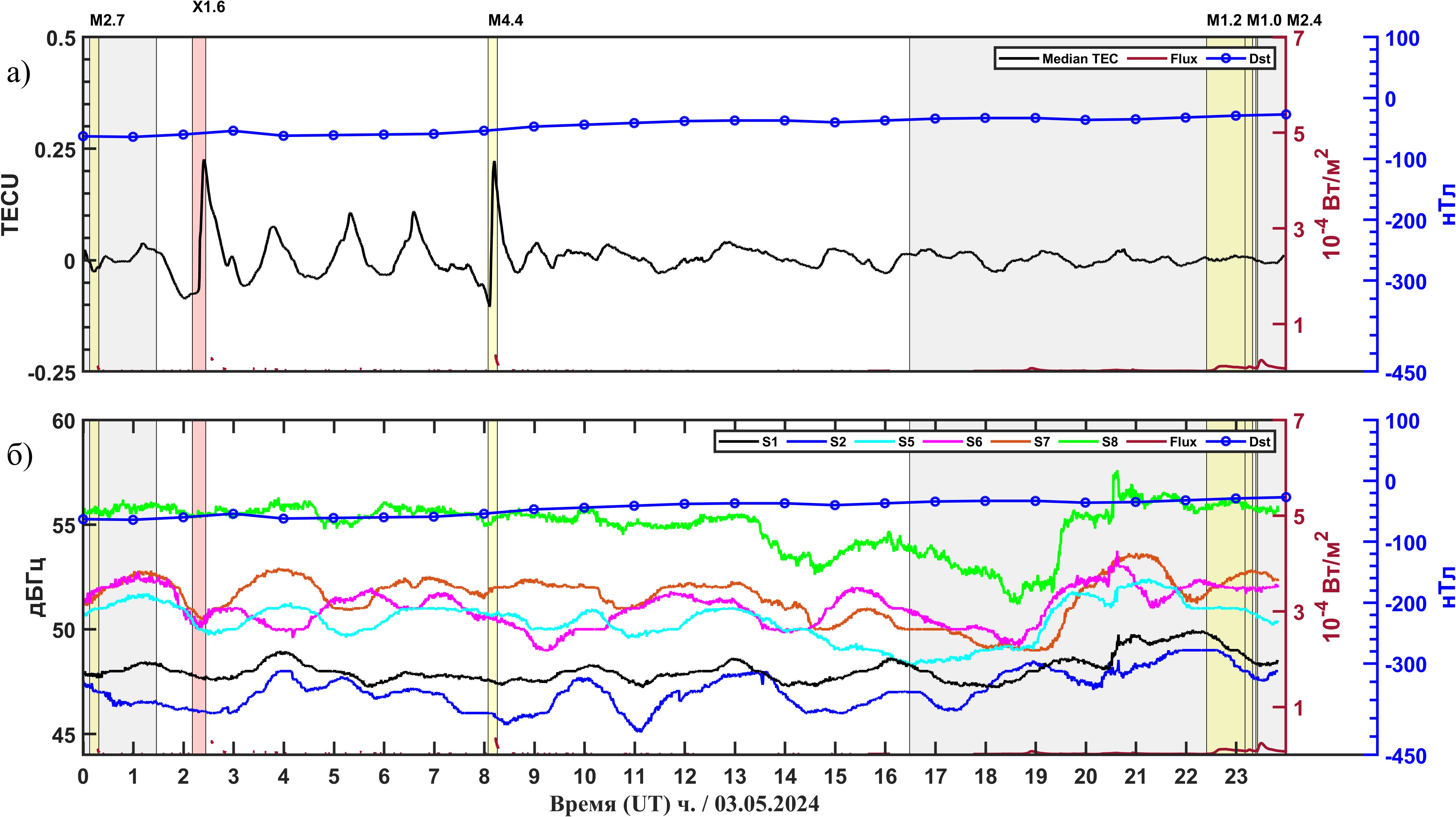 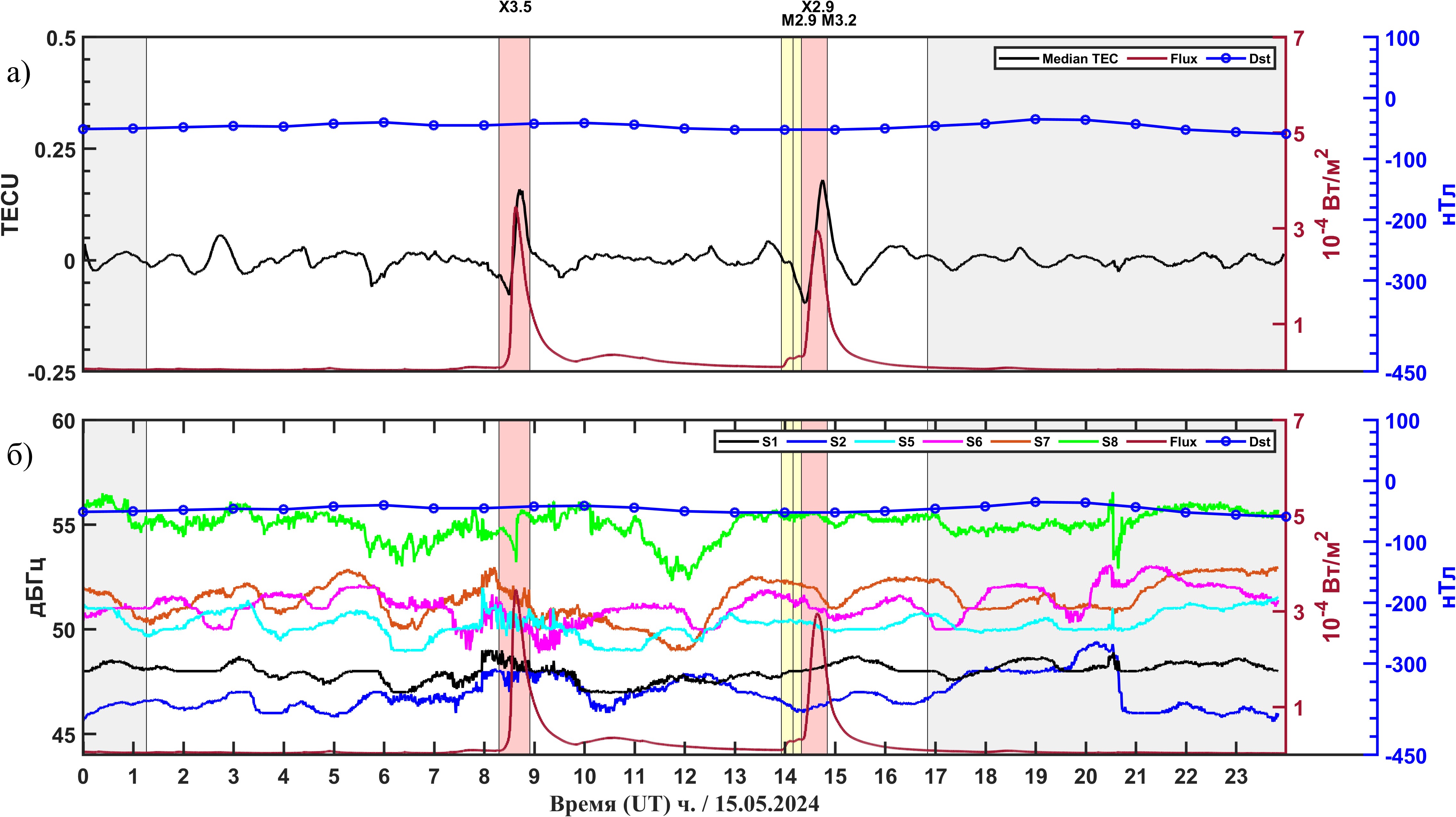 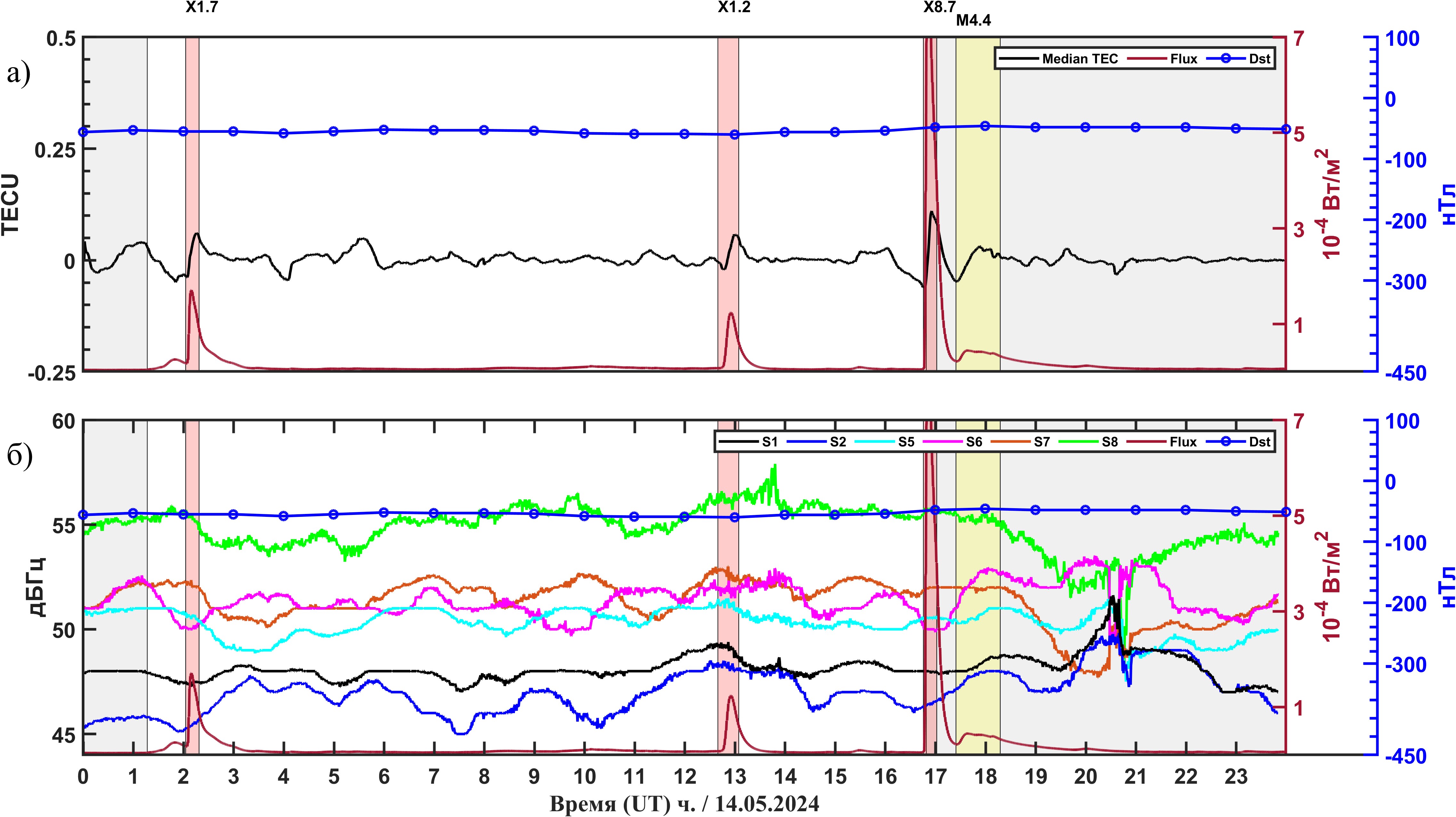 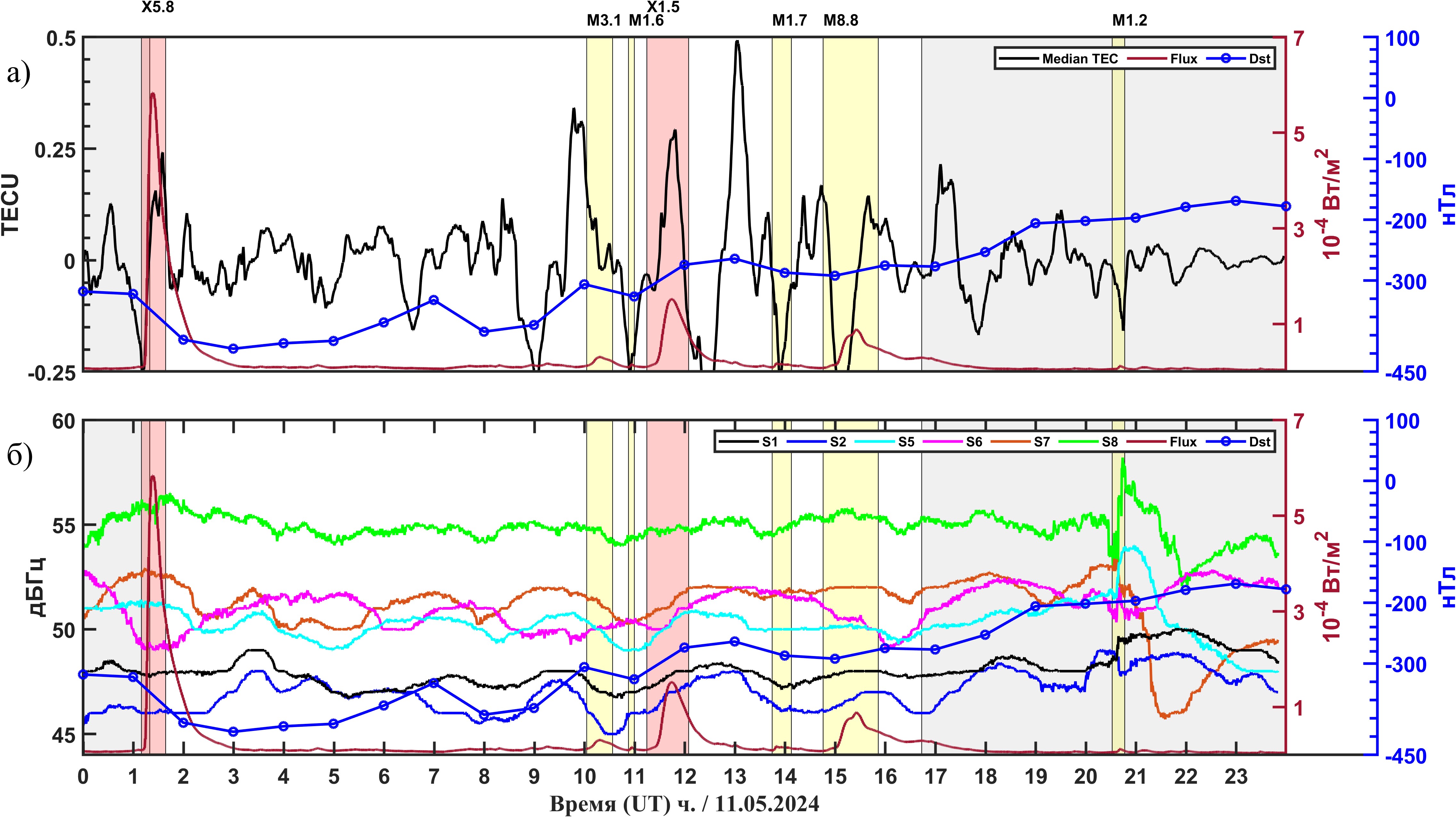 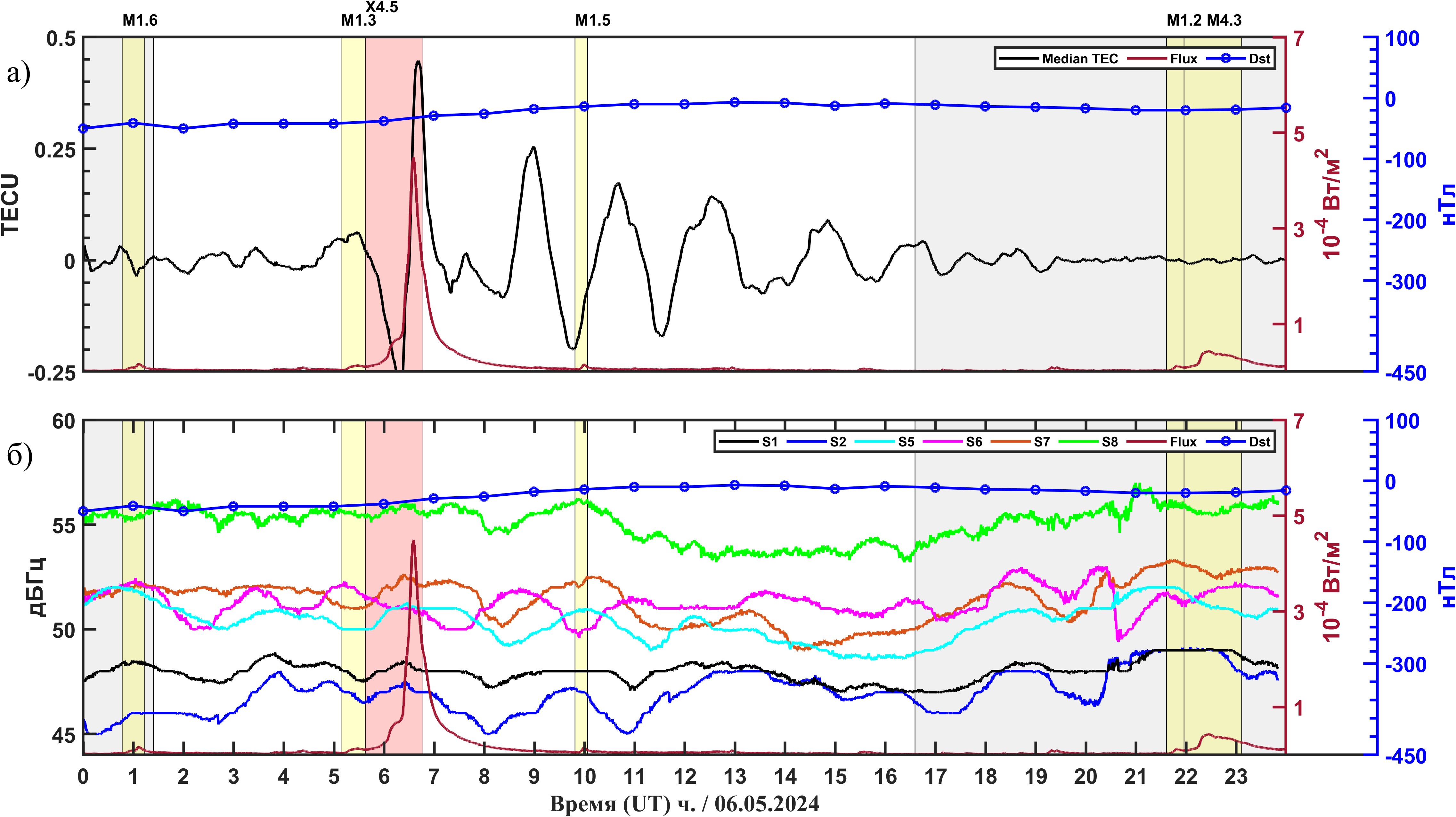 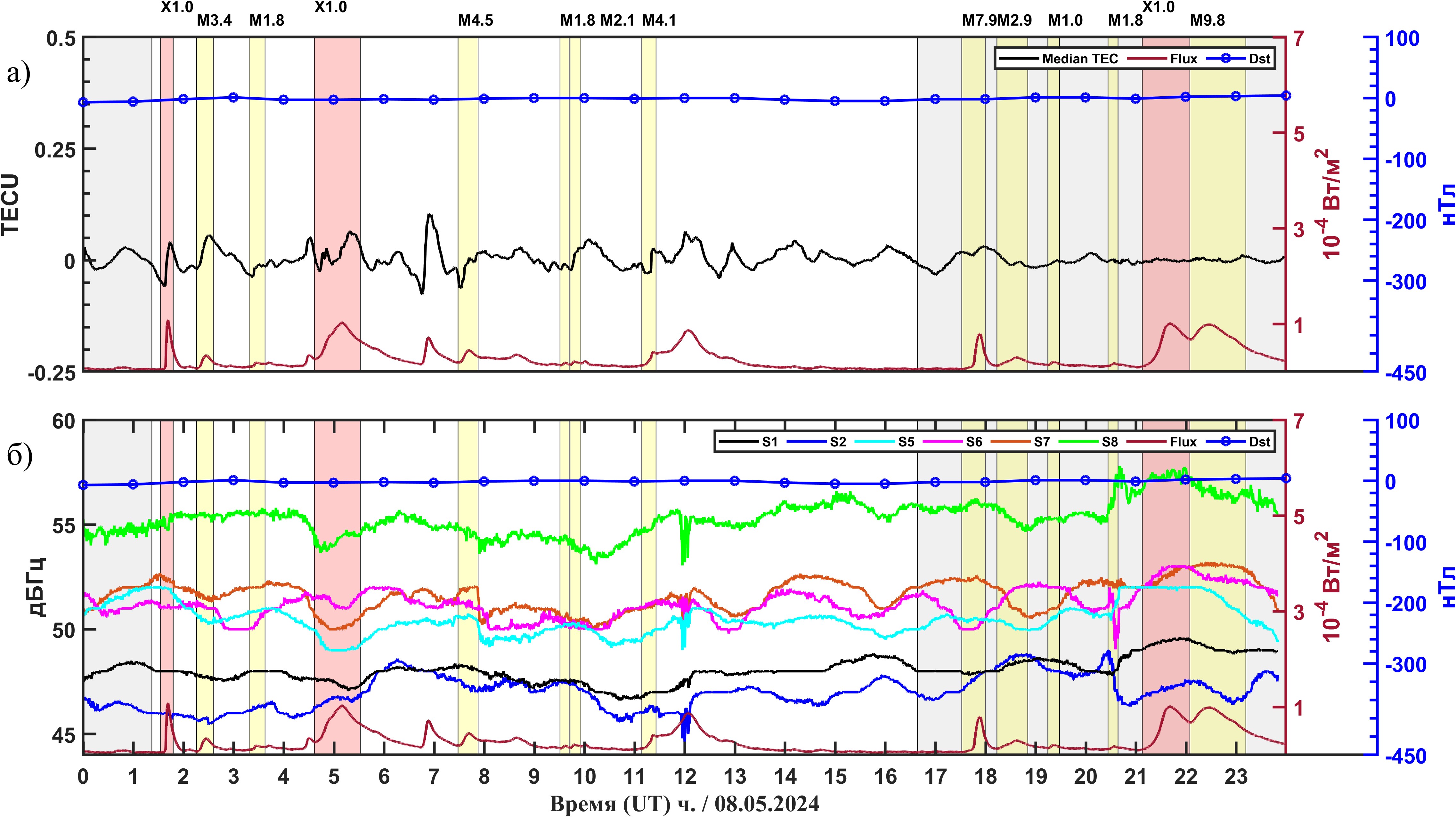 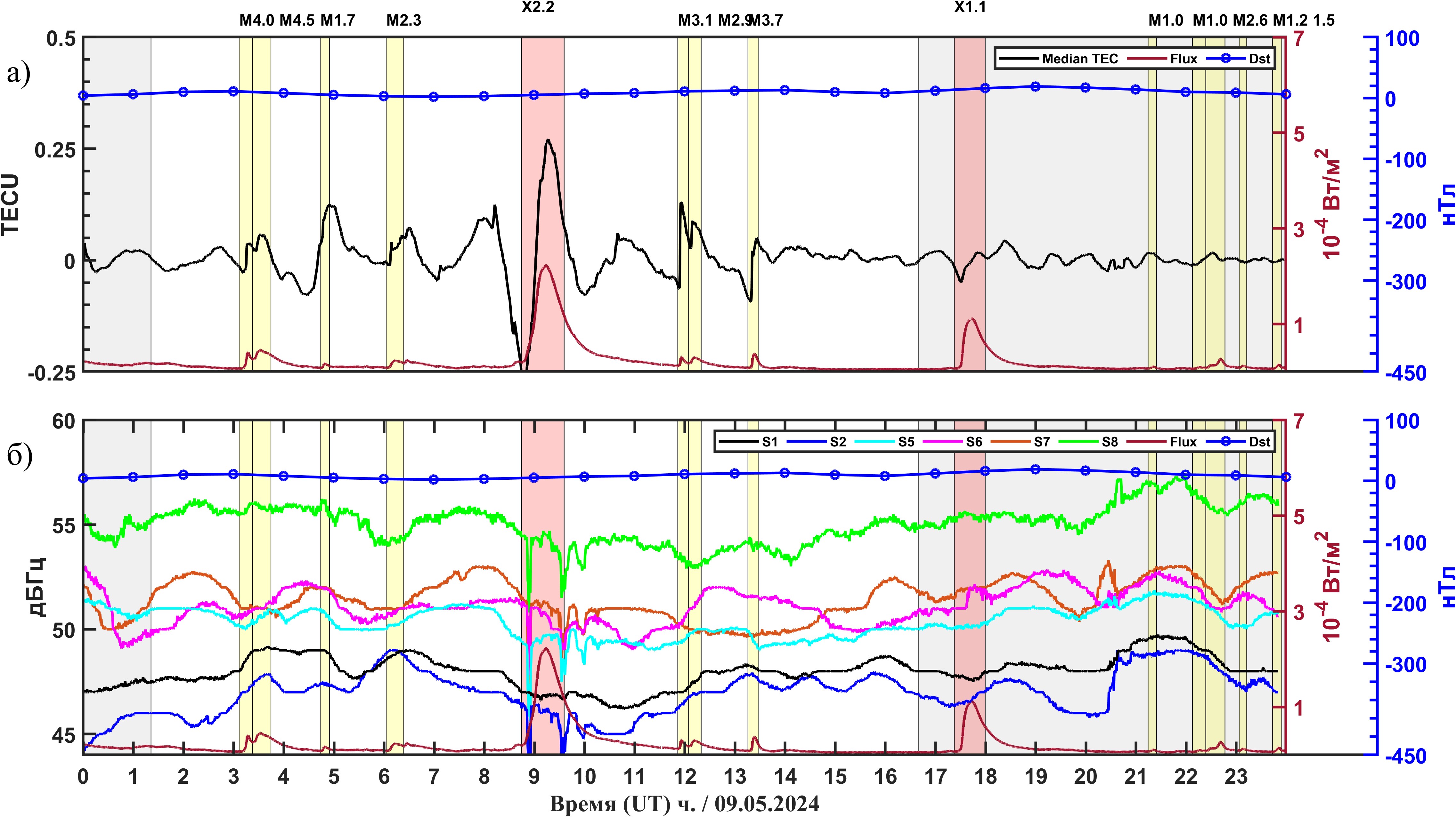 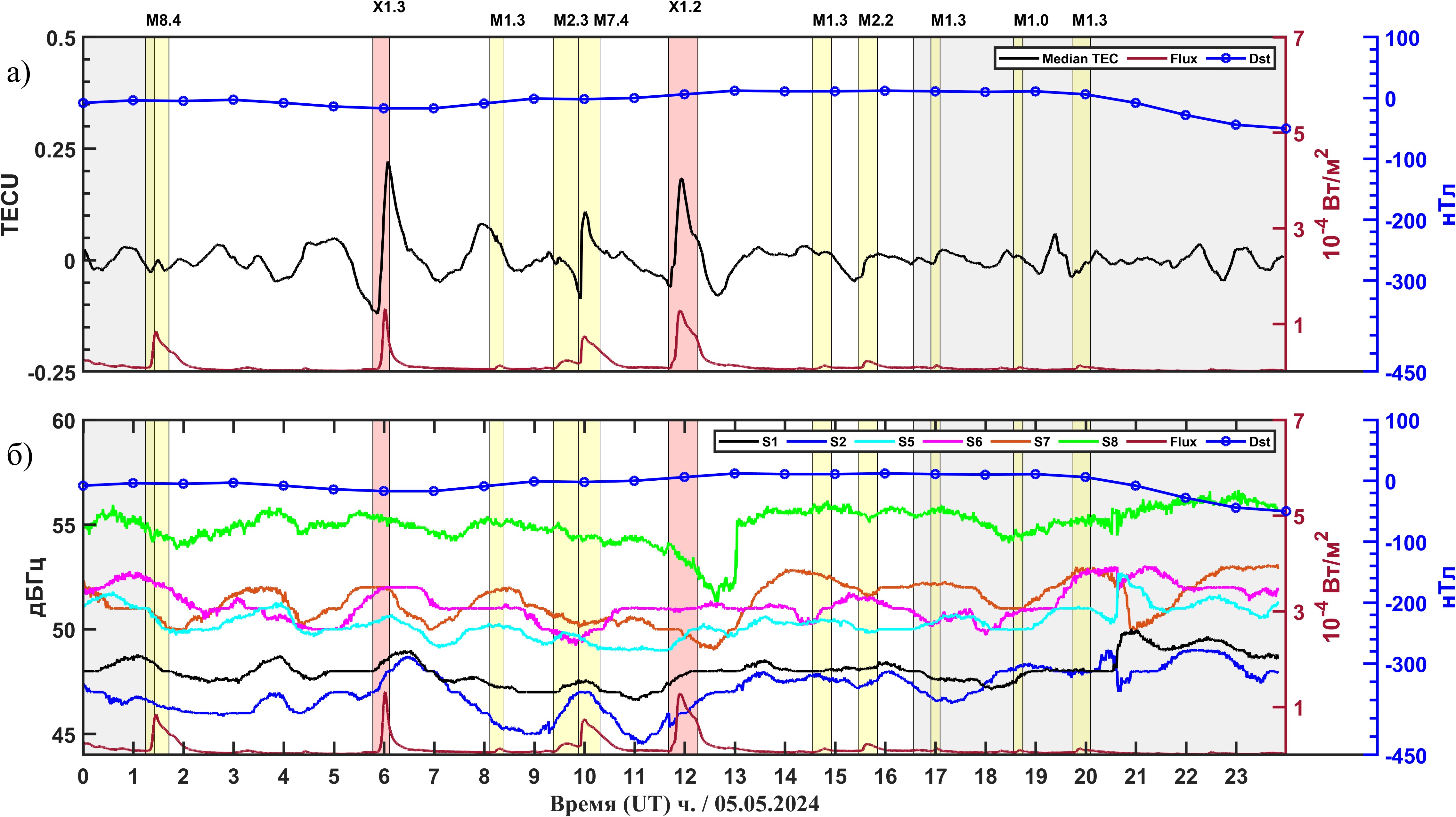 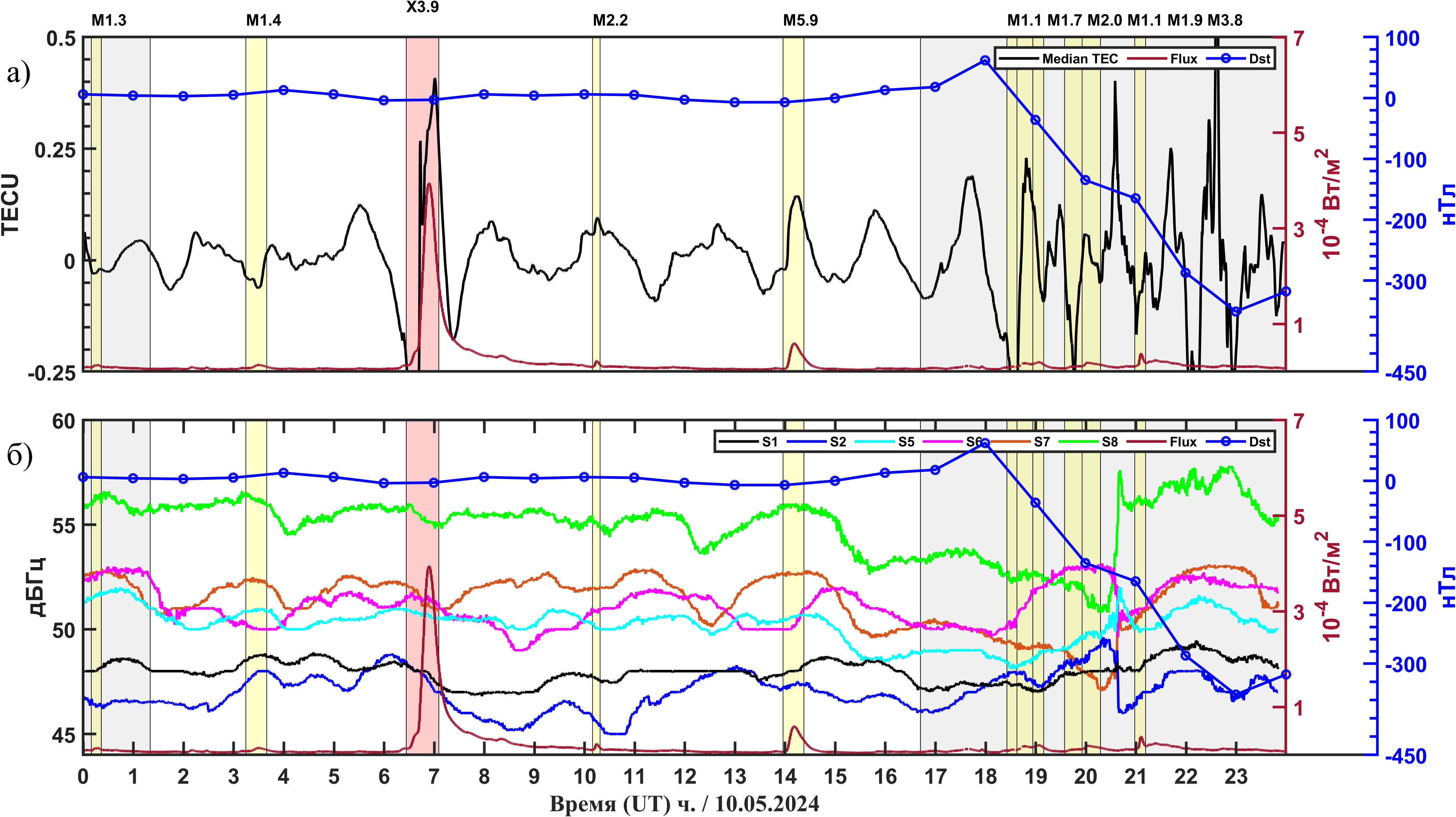 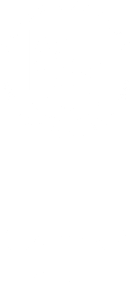 Сцены после титров 3 (Полная картина)
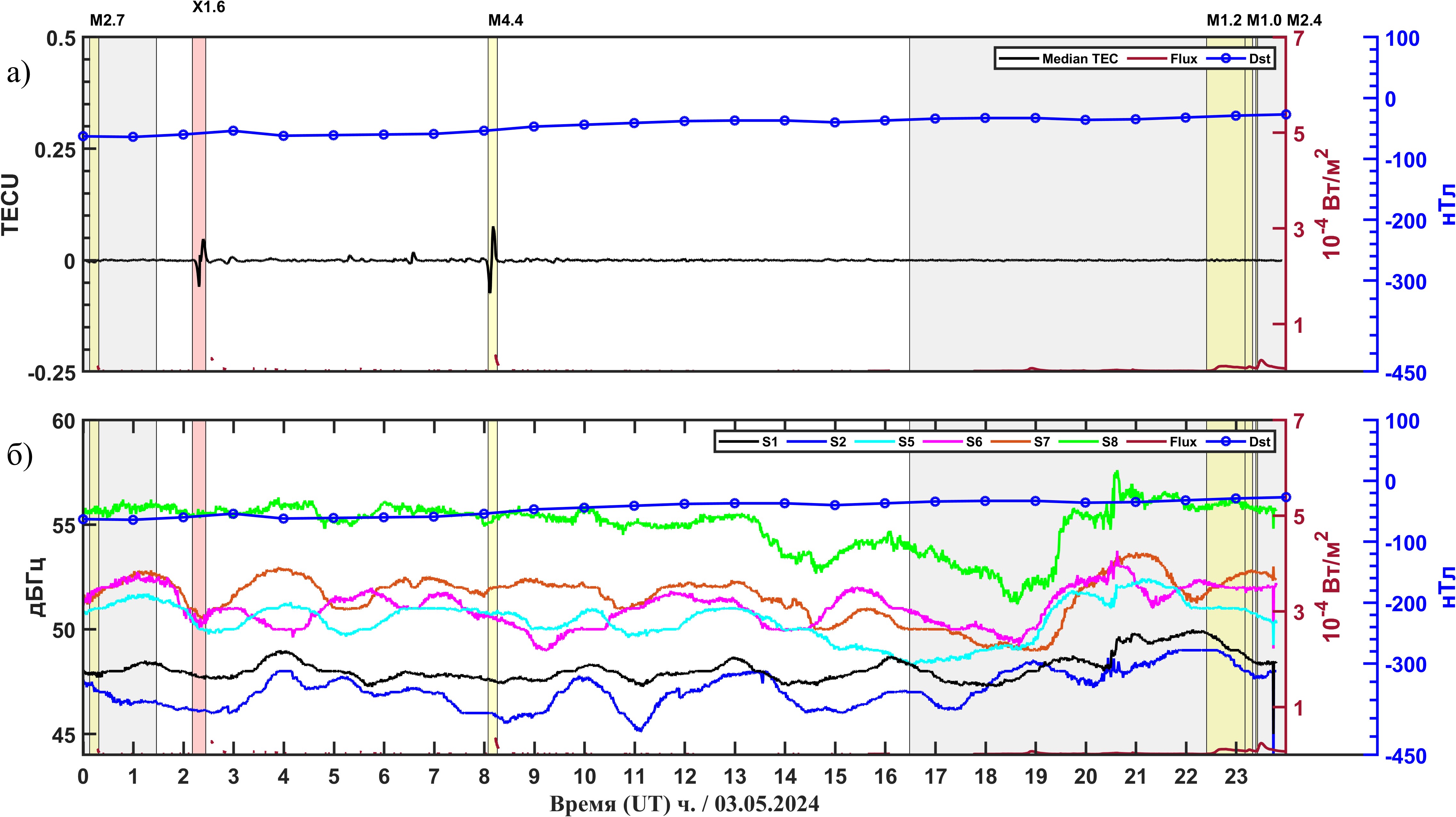 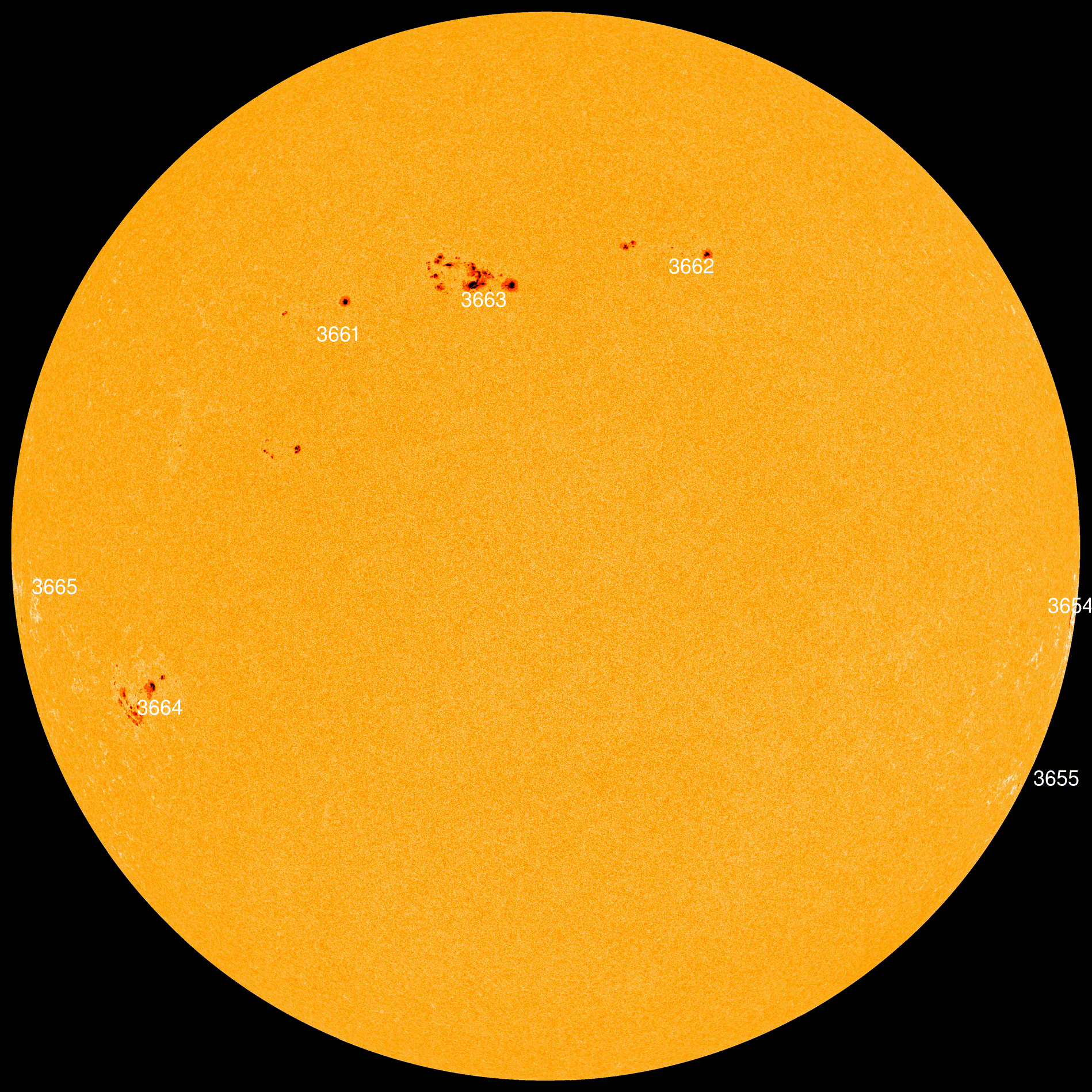 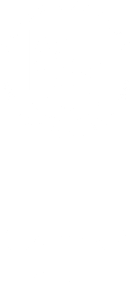 Сцены после титров 3 (Полная картина)
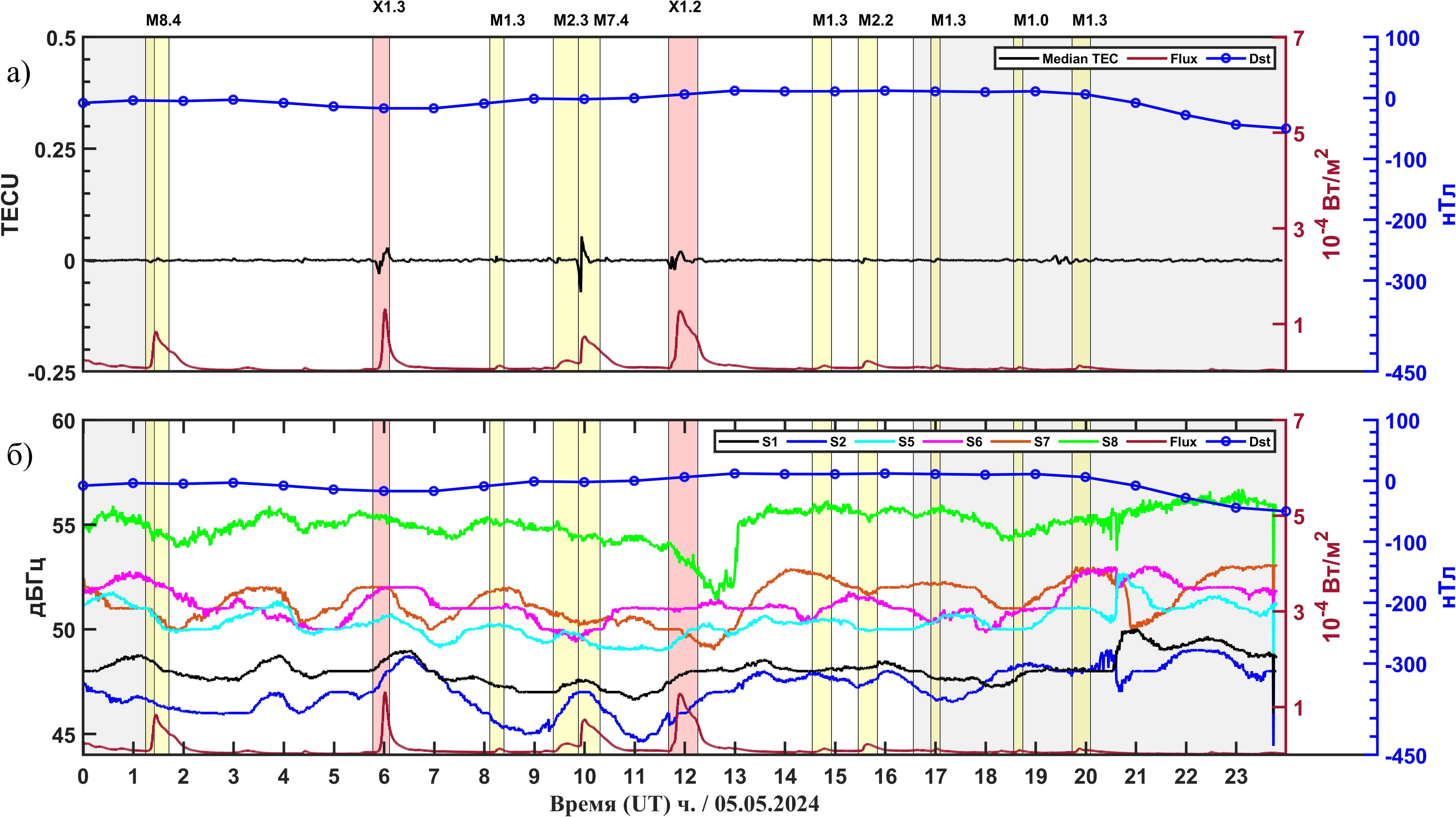 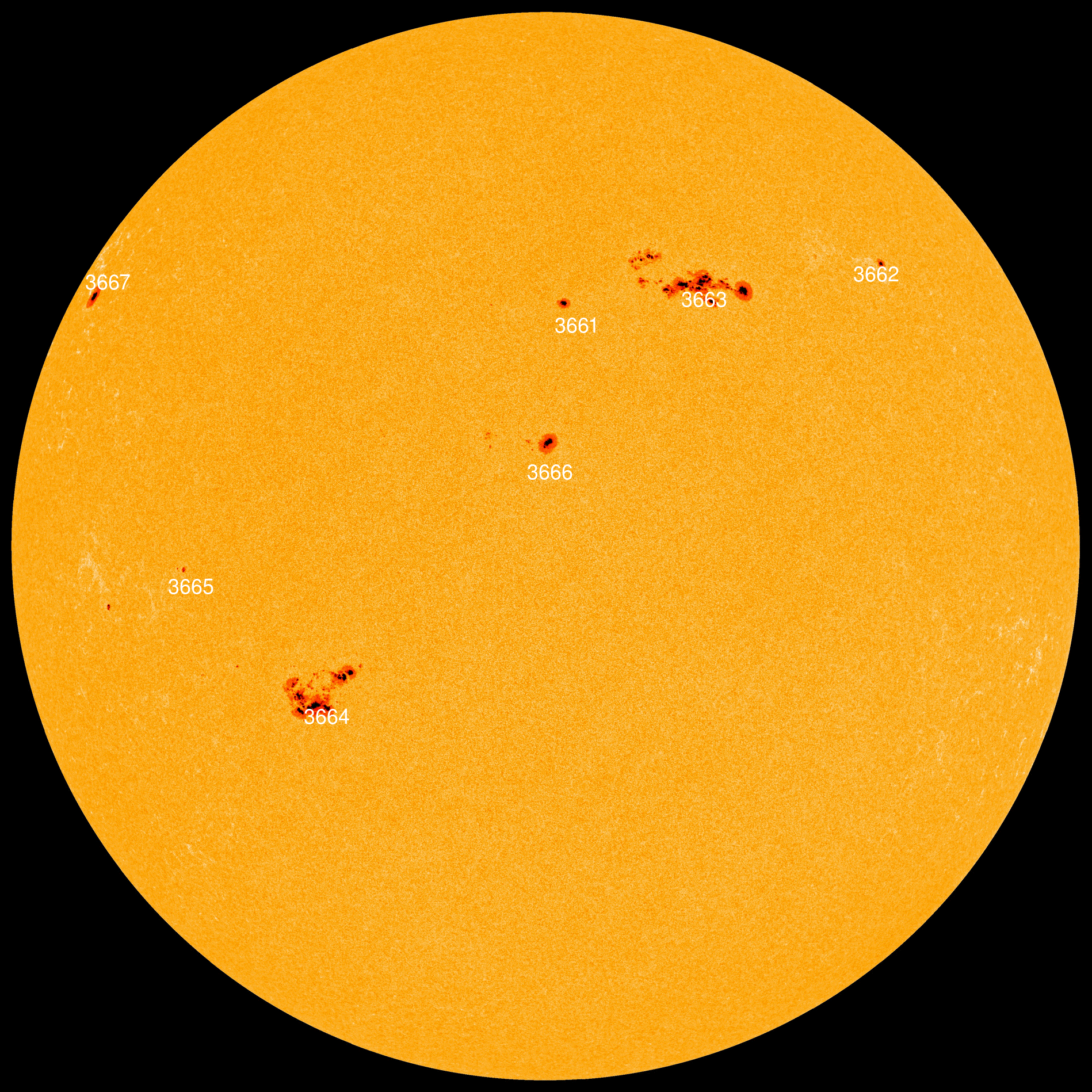 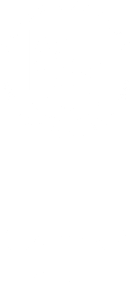 Сцены после титров 3 (Полная картина)
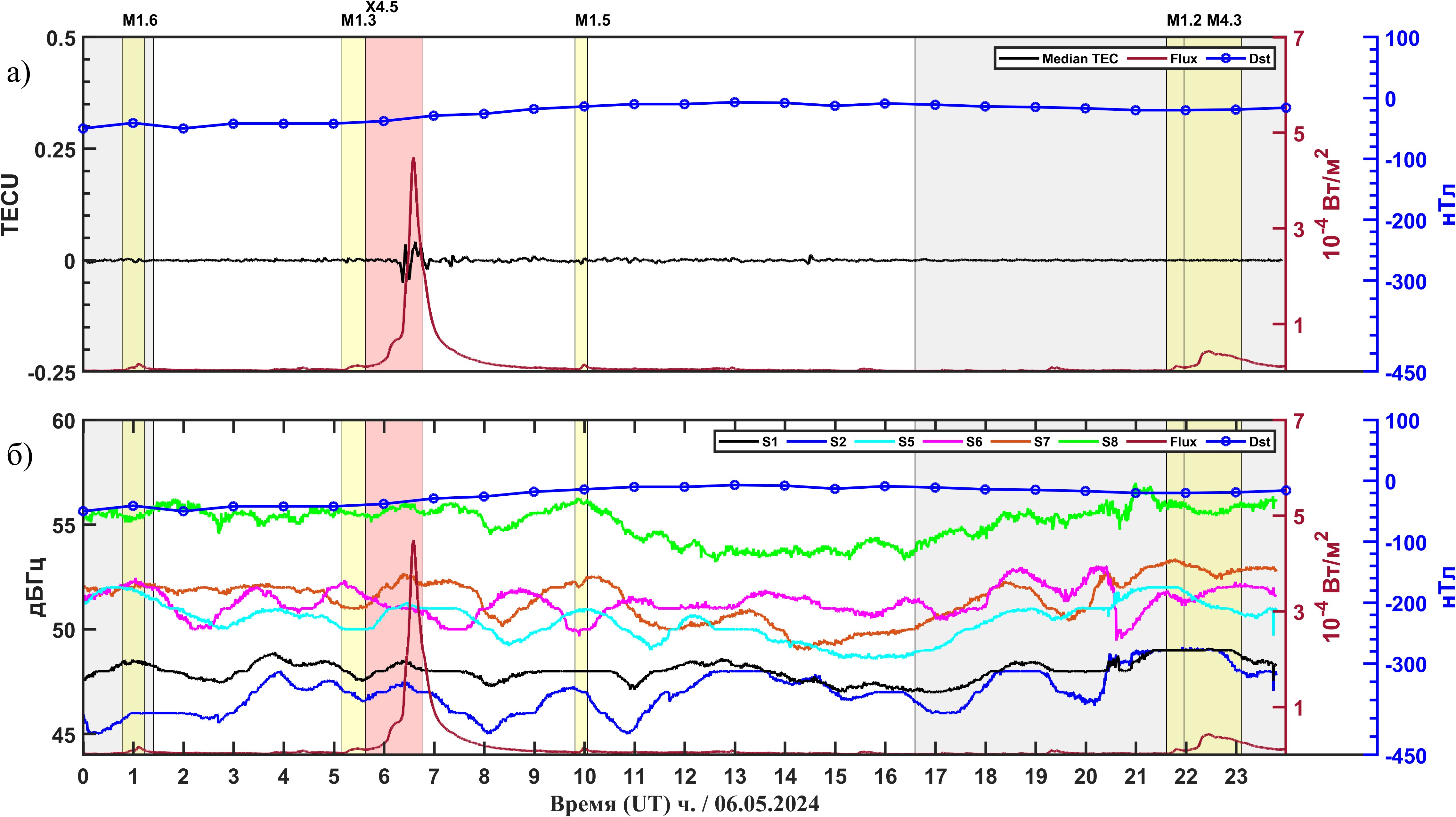 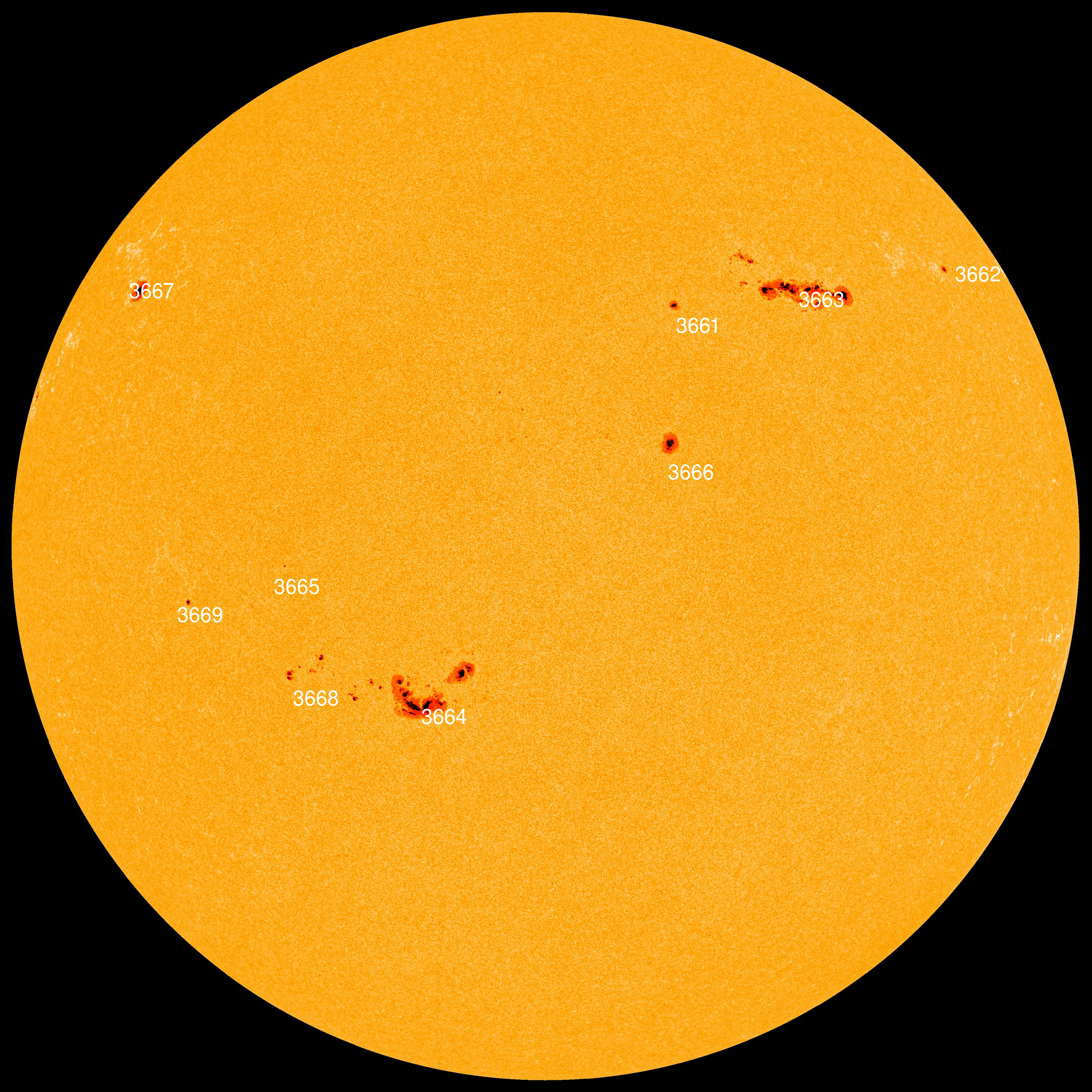 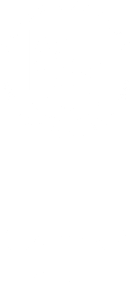 Сцены после титров 3 (Полная картина)
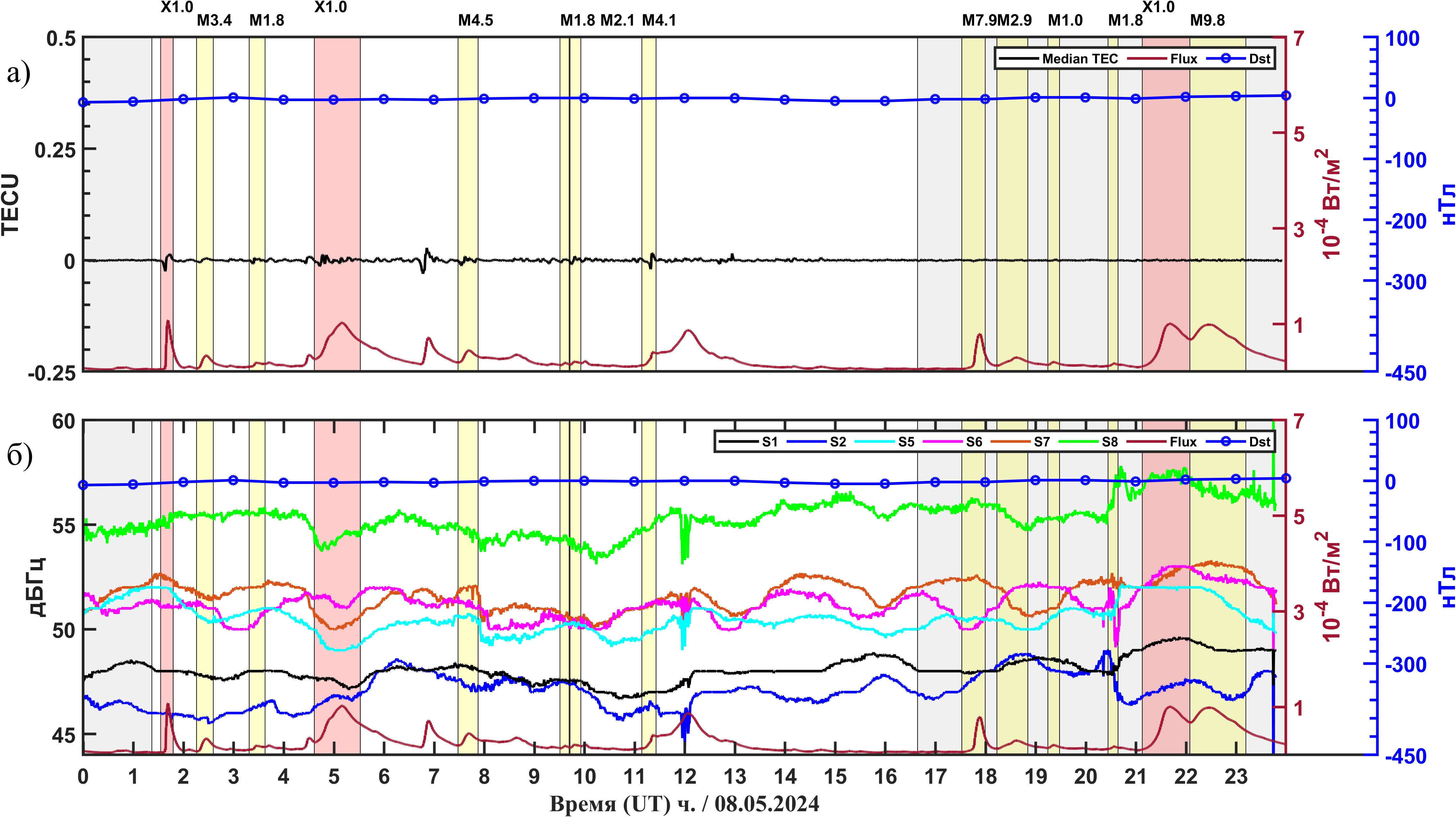 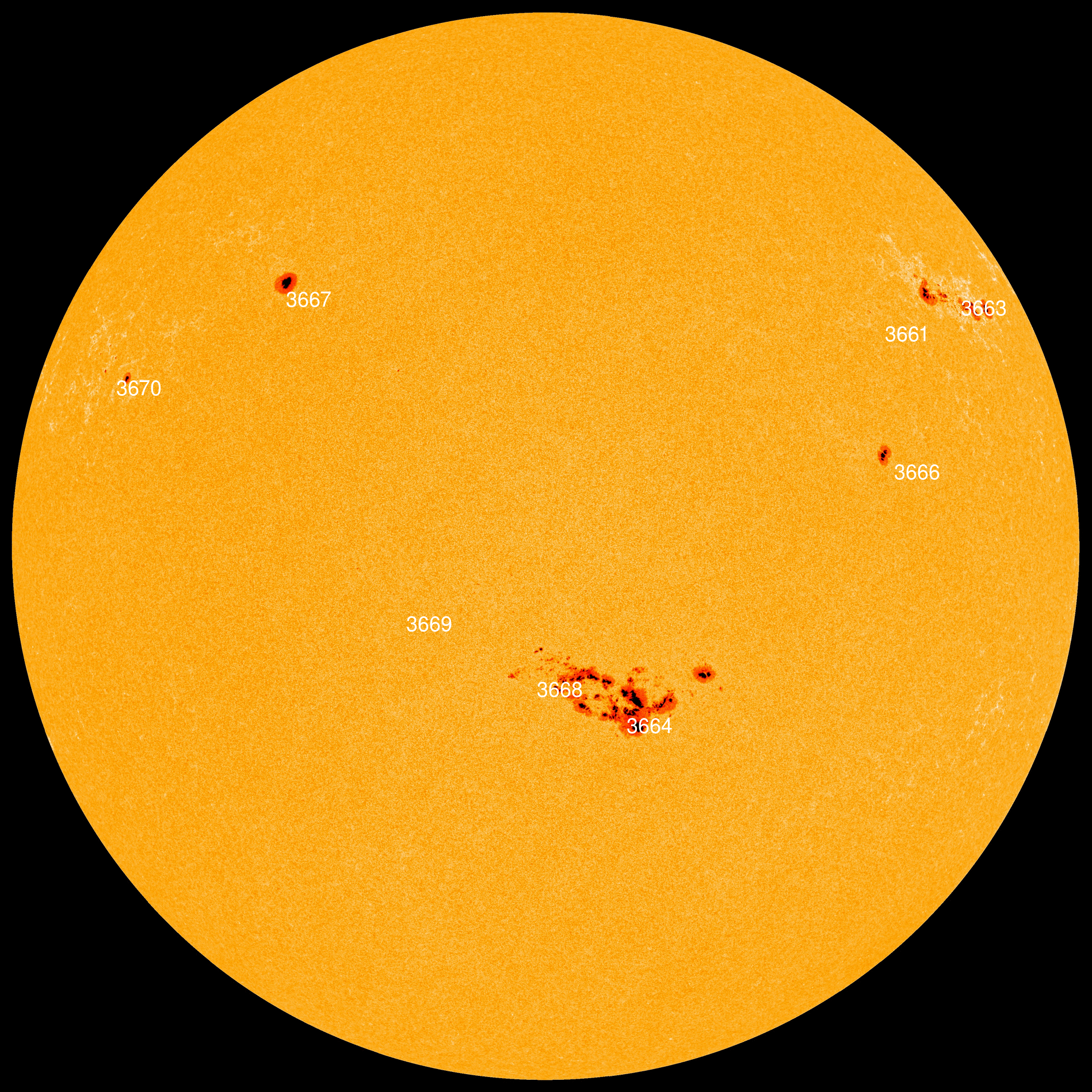 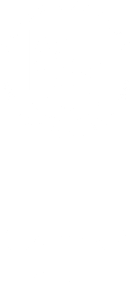 Сцены после титров 3 (Полная картина)
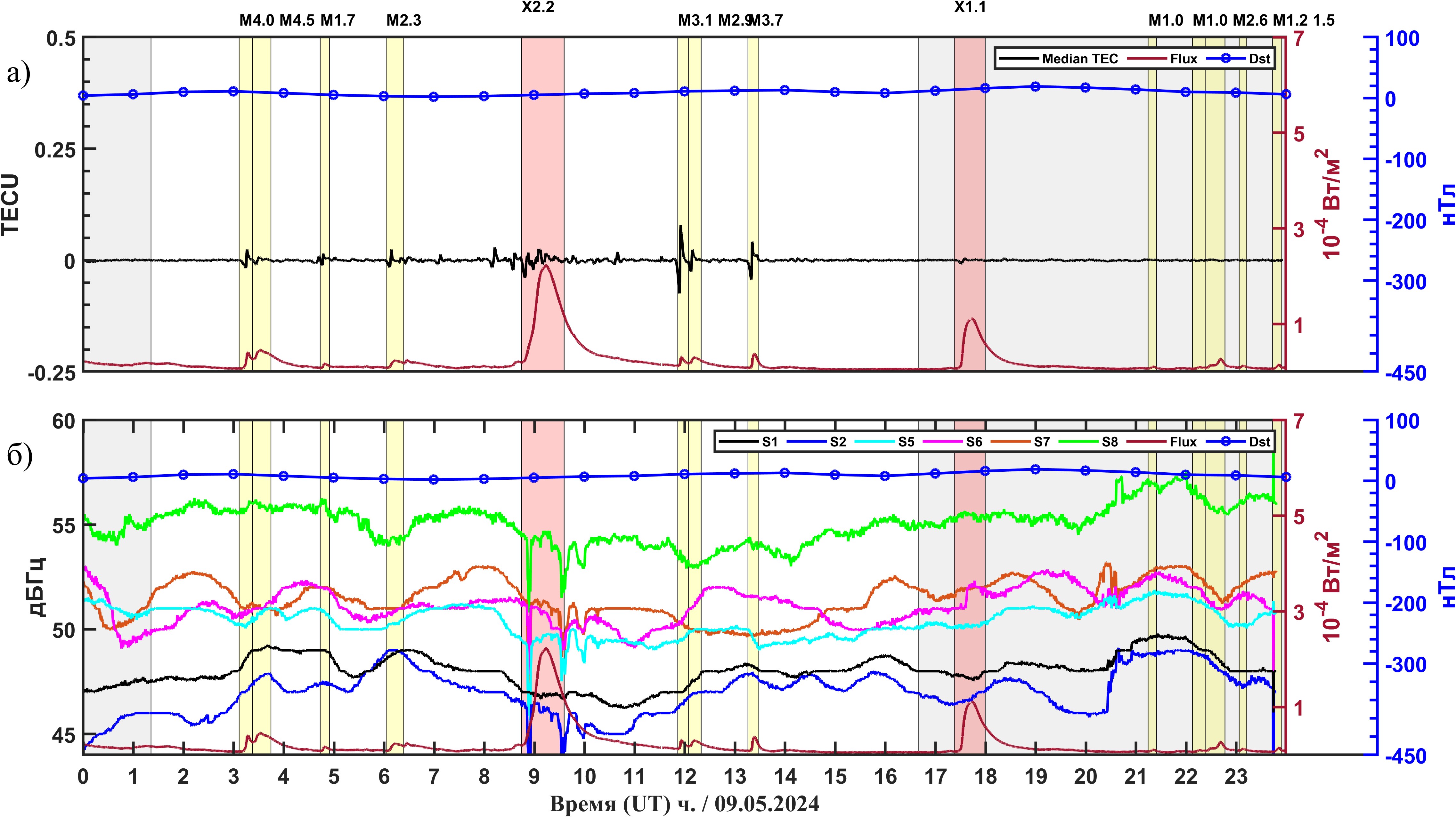 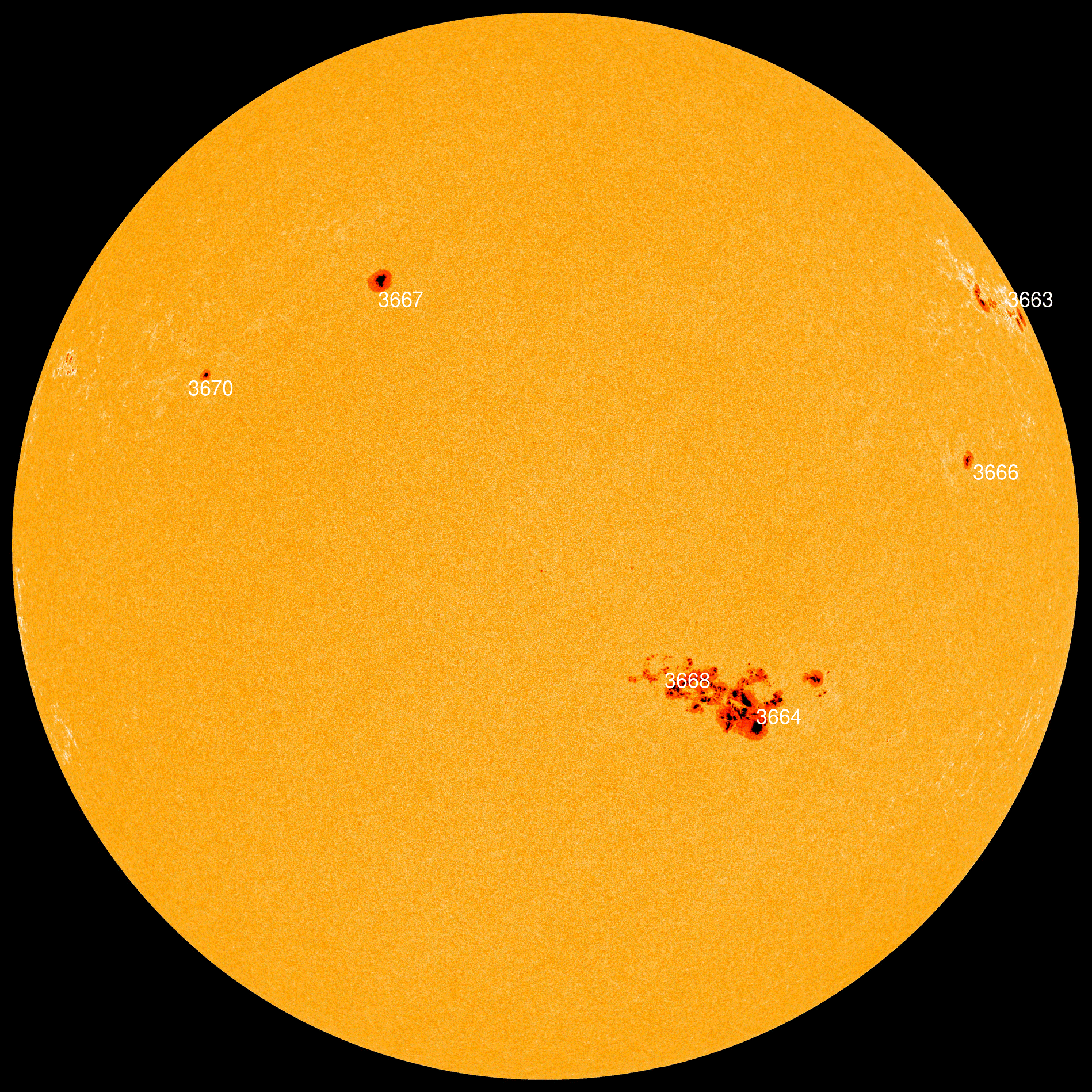 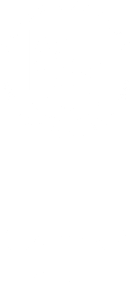 Сцены после титров 3 (Полная картина)
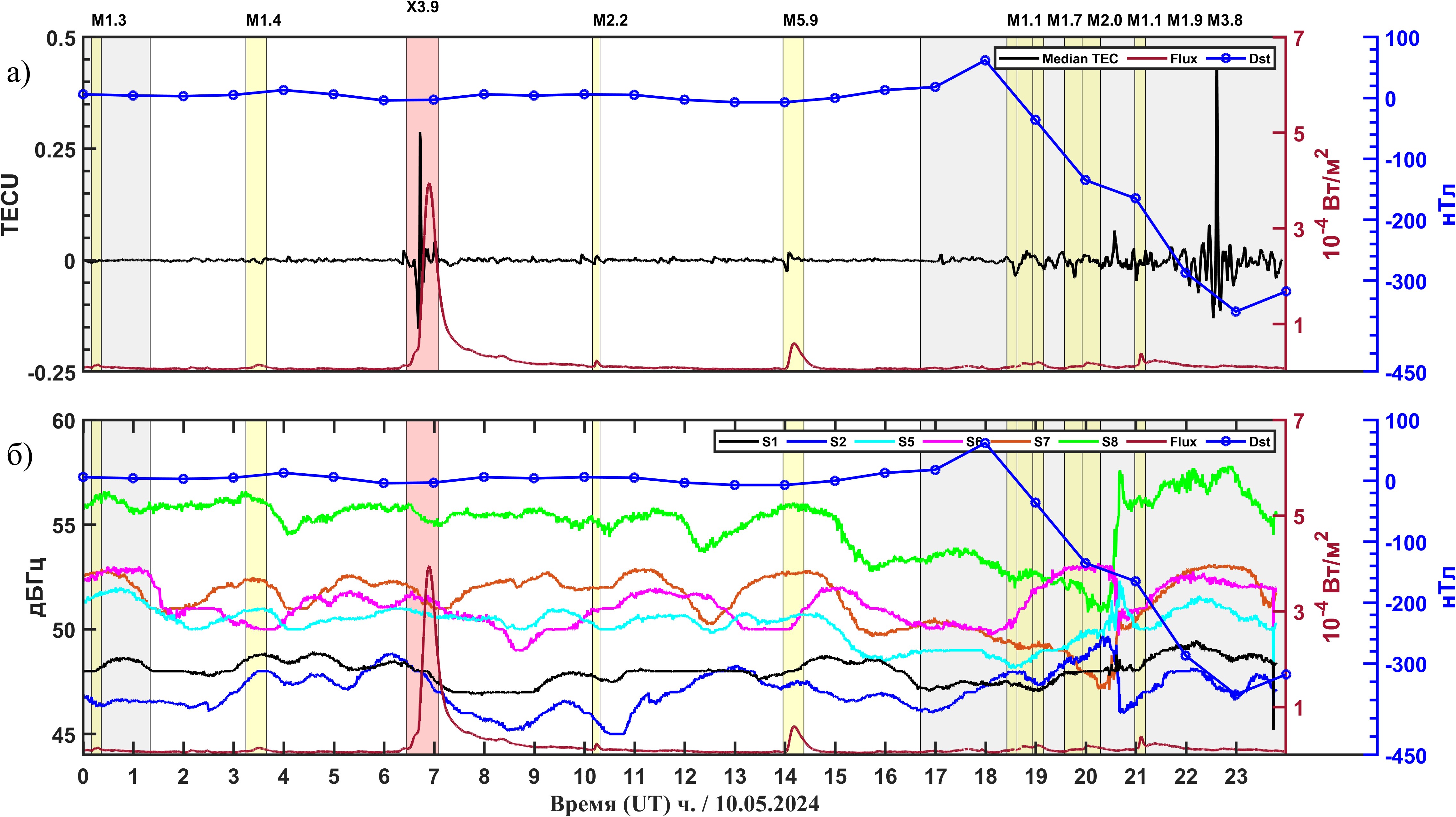 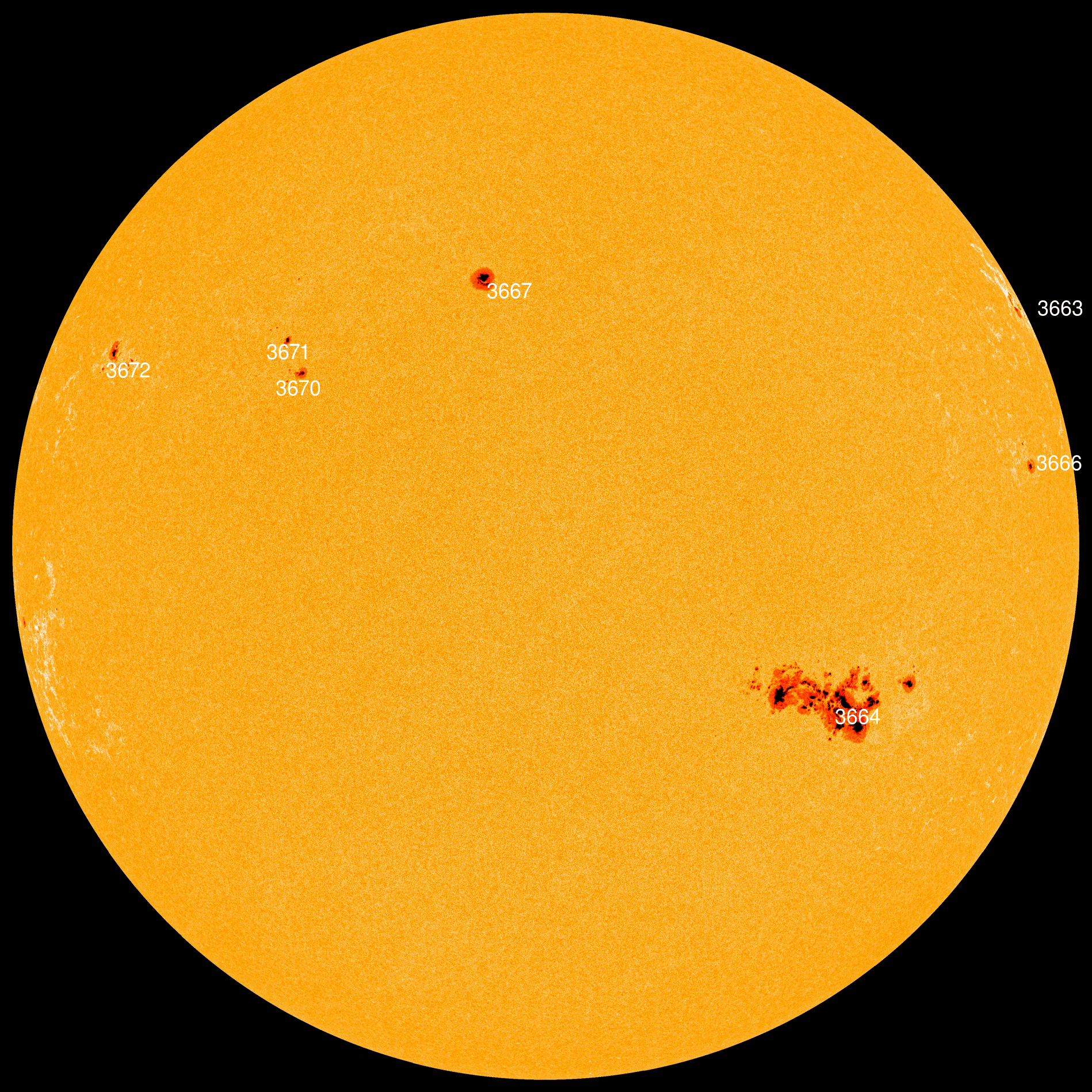 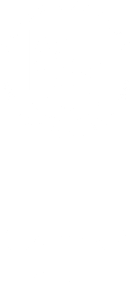 Сцены после титров 3 (Полная картина)
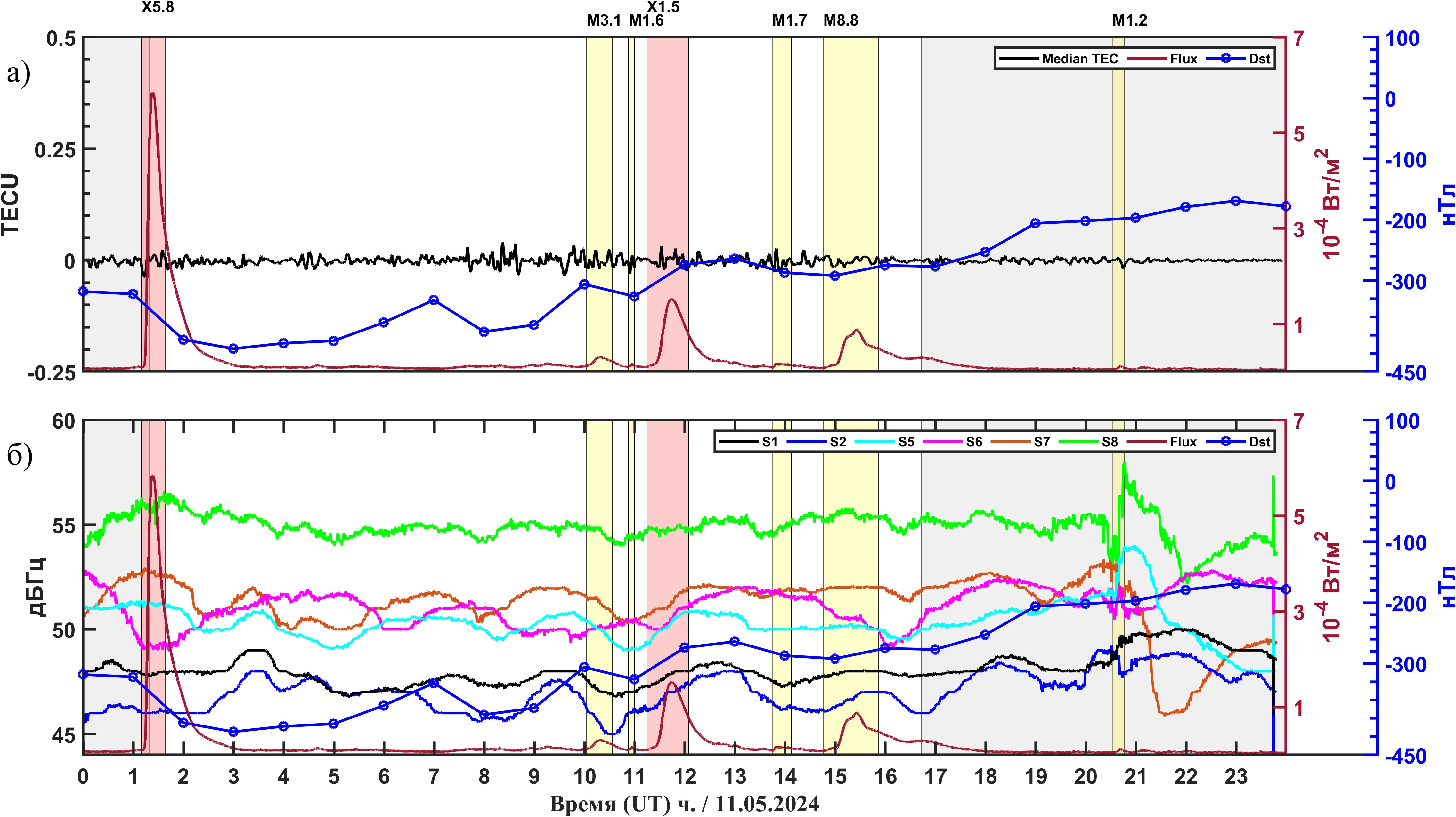 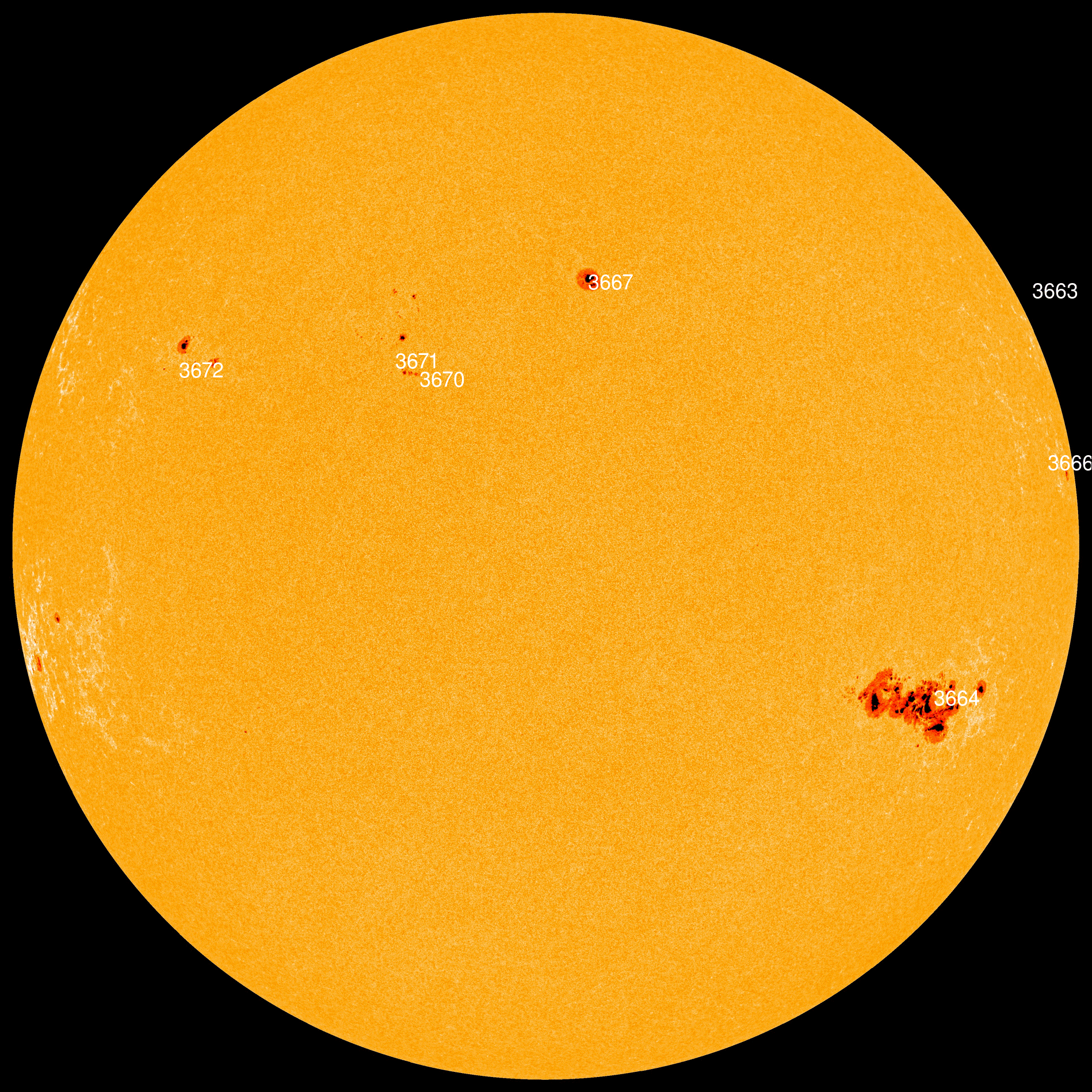 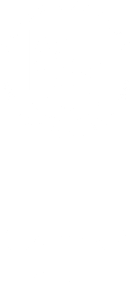 Сцены после титров 3 (Полная картина)
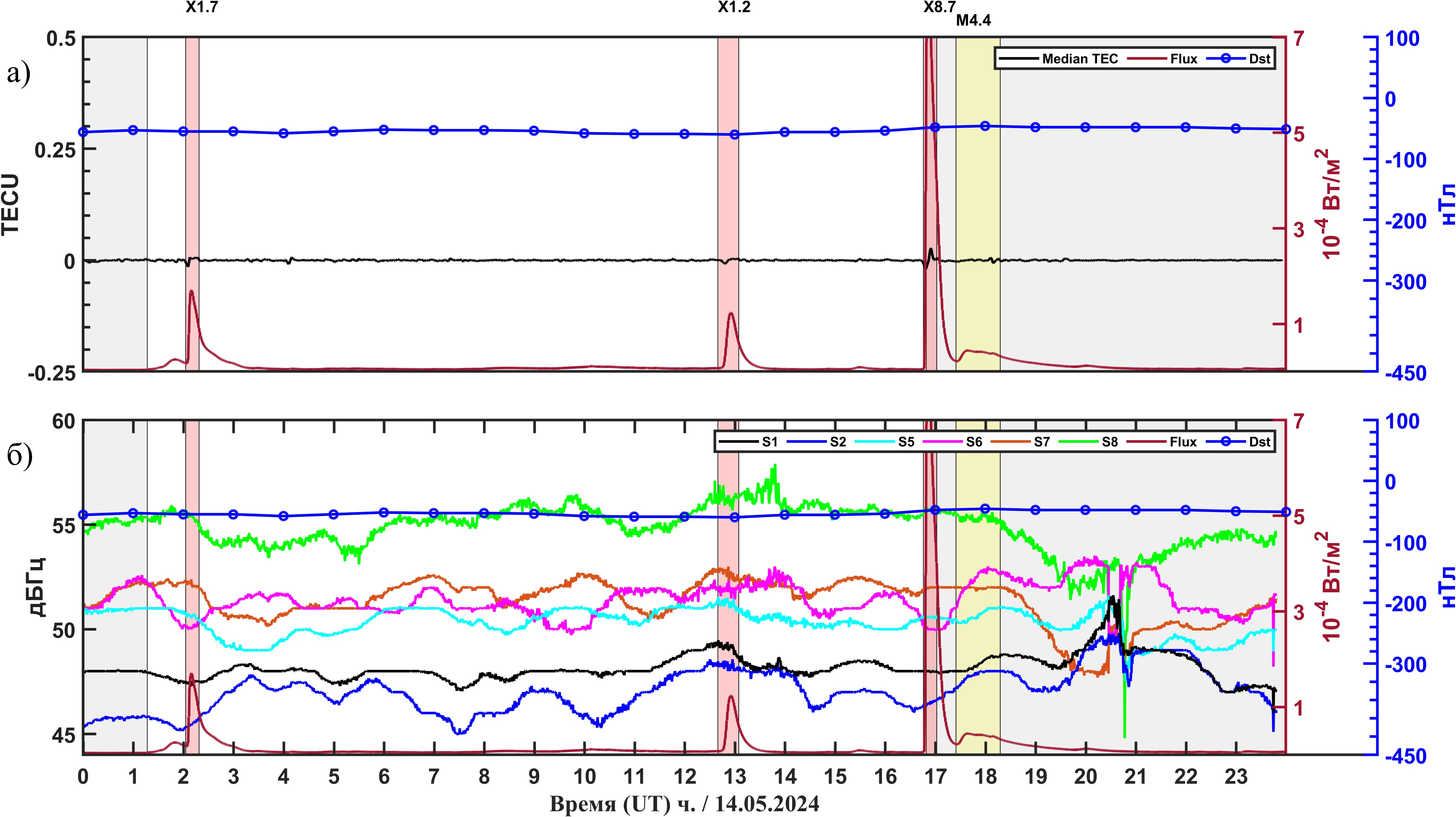 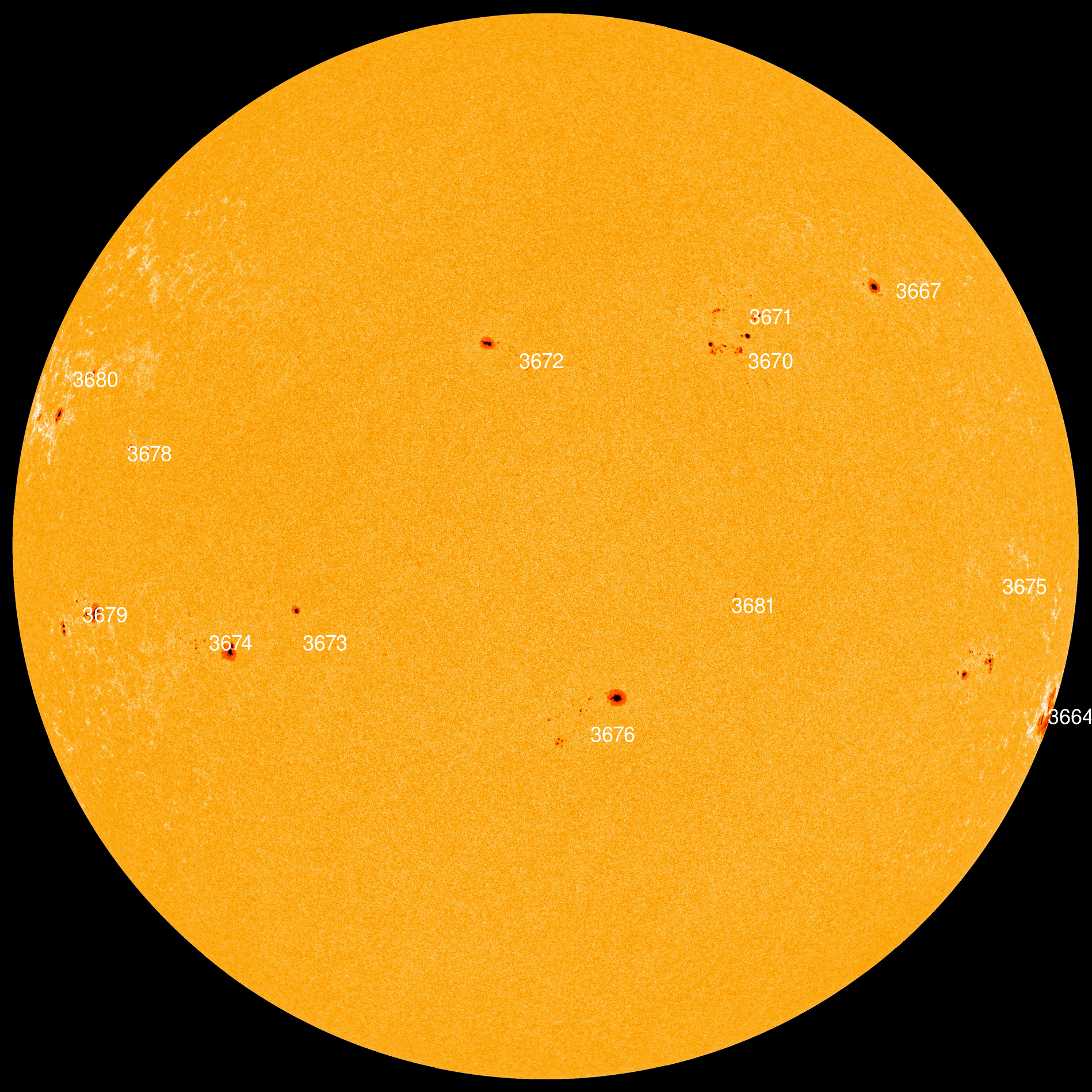 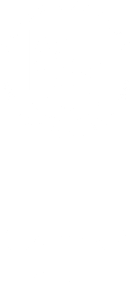 Сцены после титров 3 (Полная картина)
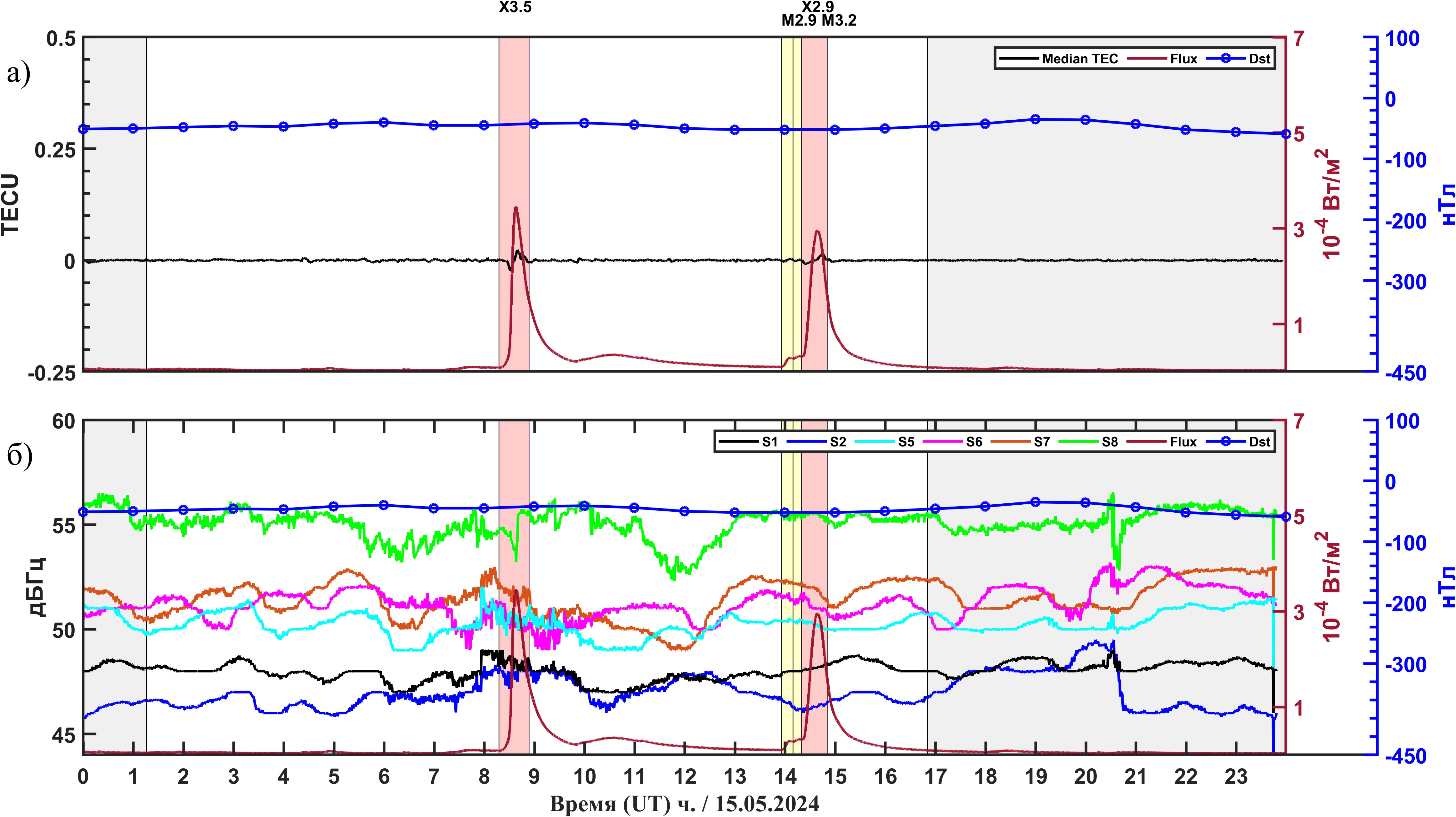 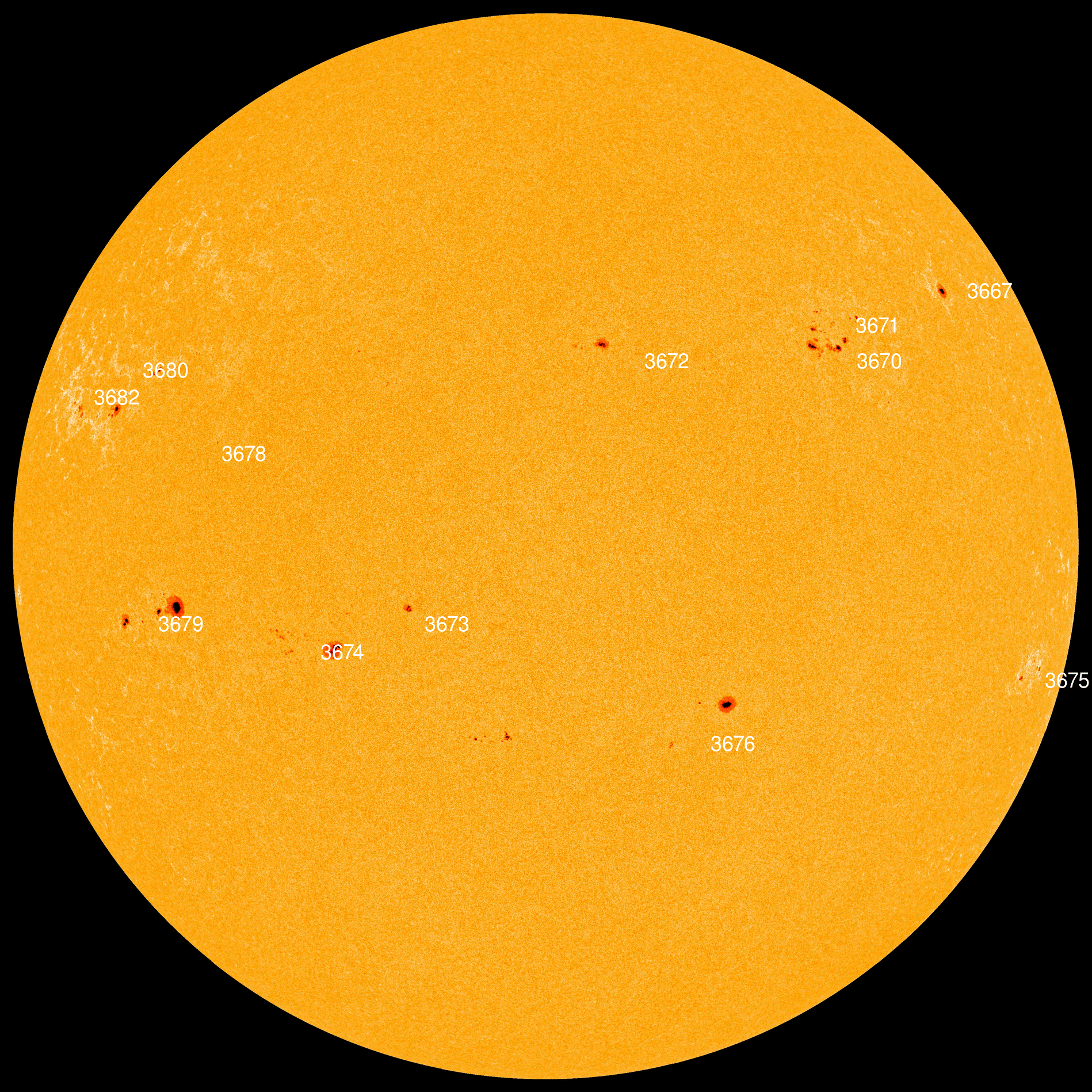 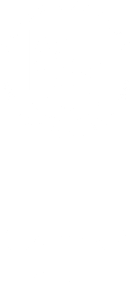 Сцены после титров 3 (Полная картина)
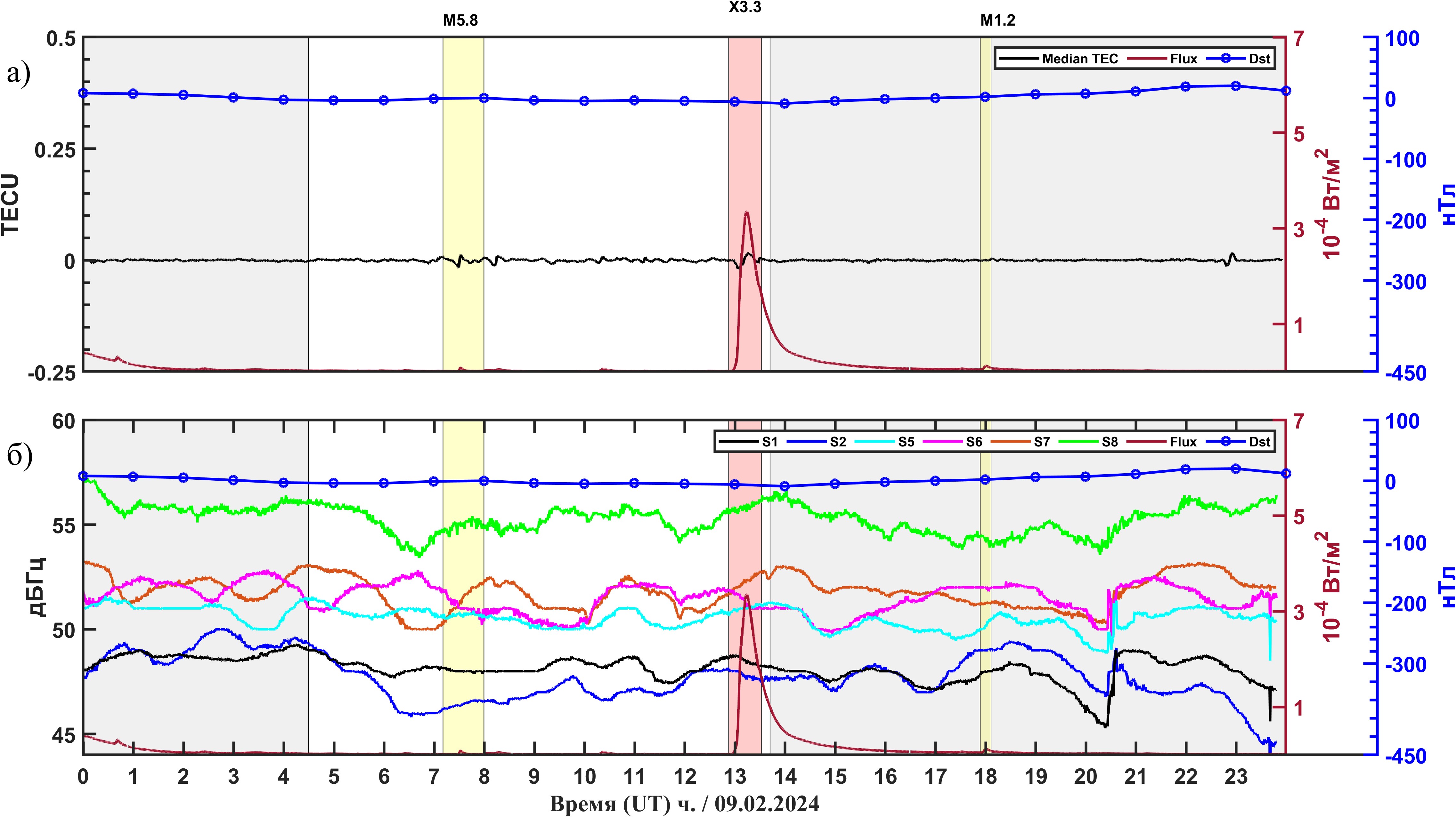 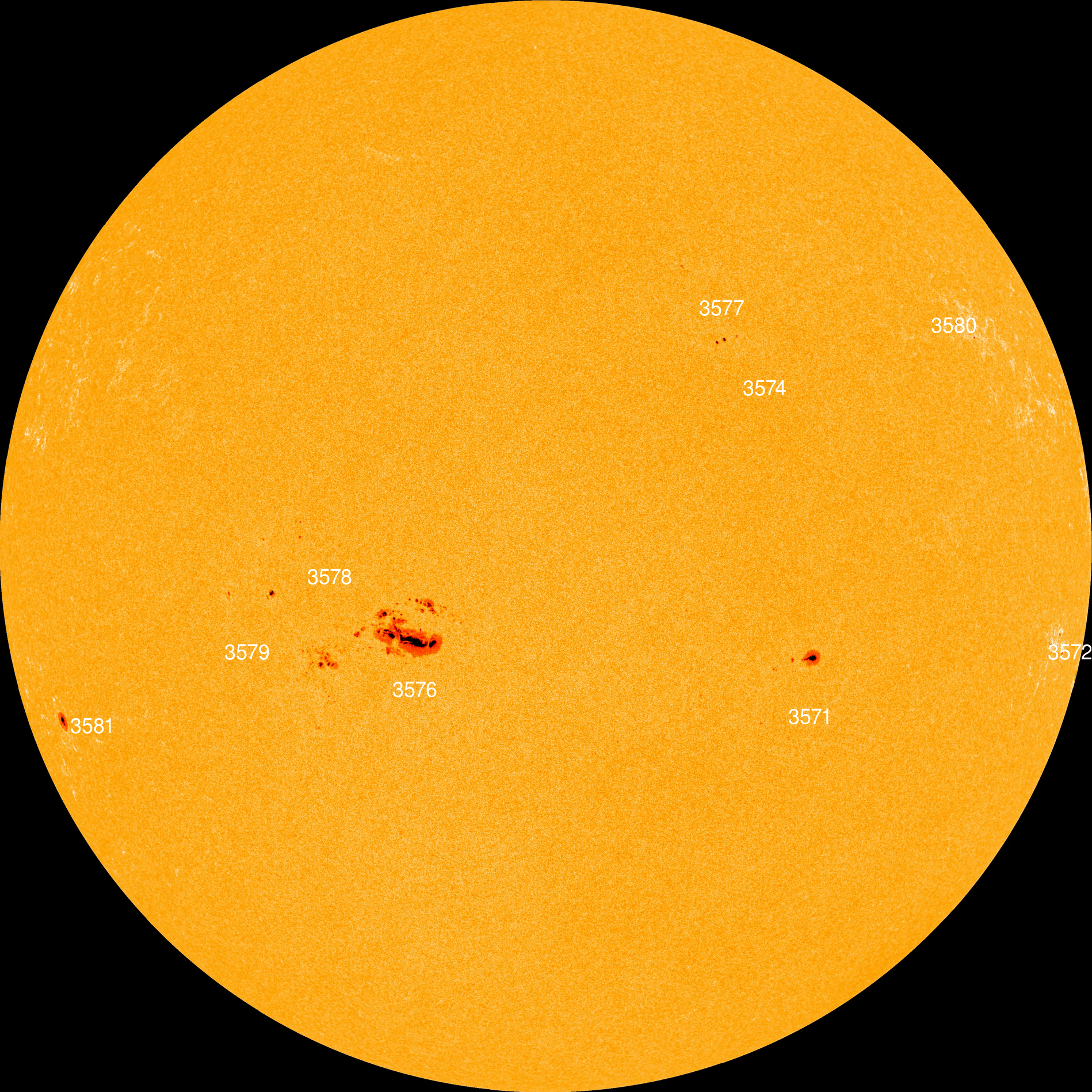 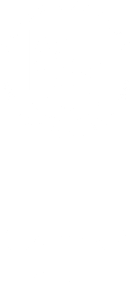 Сцены после титров 3 (Полная картина)
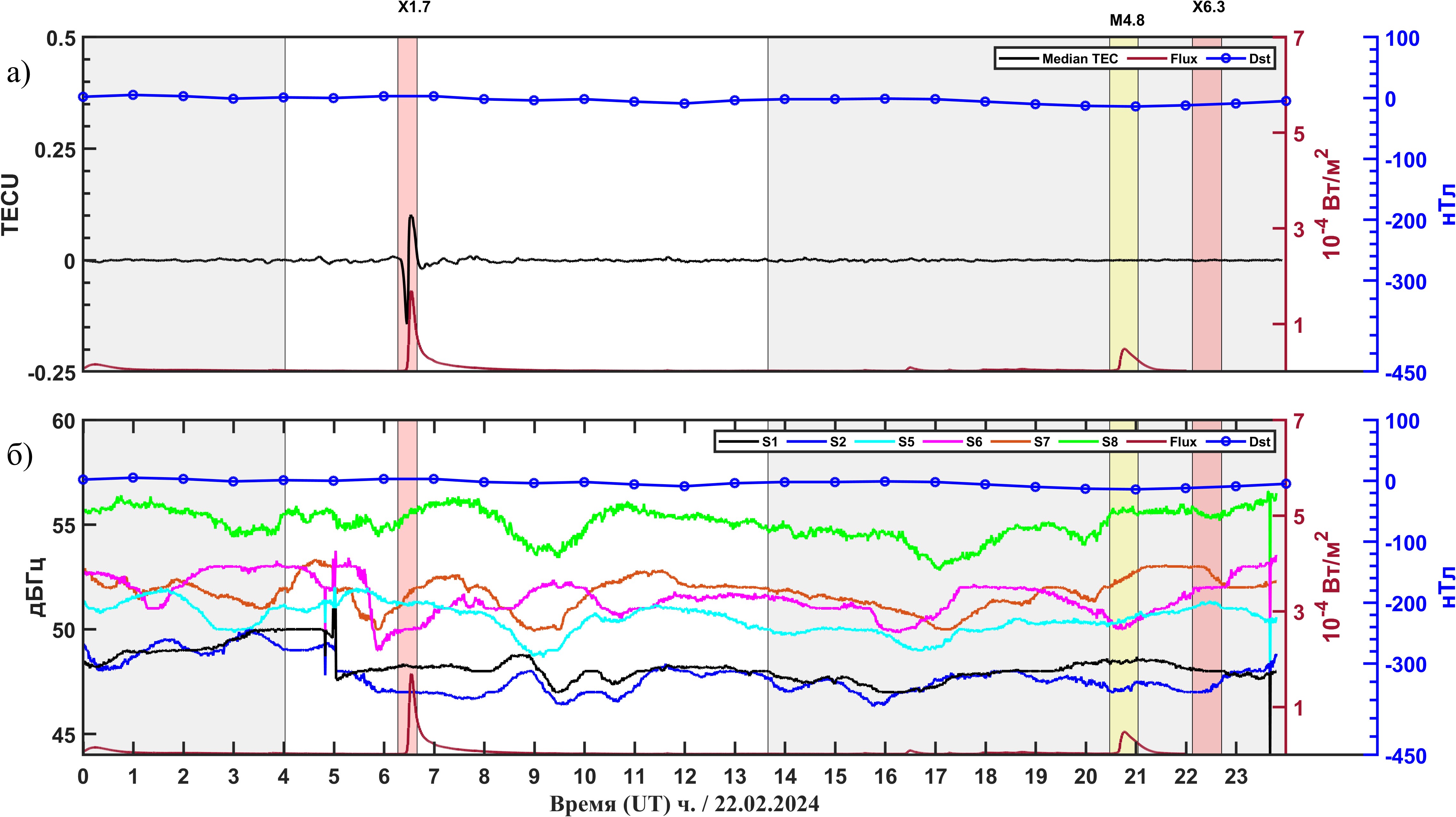 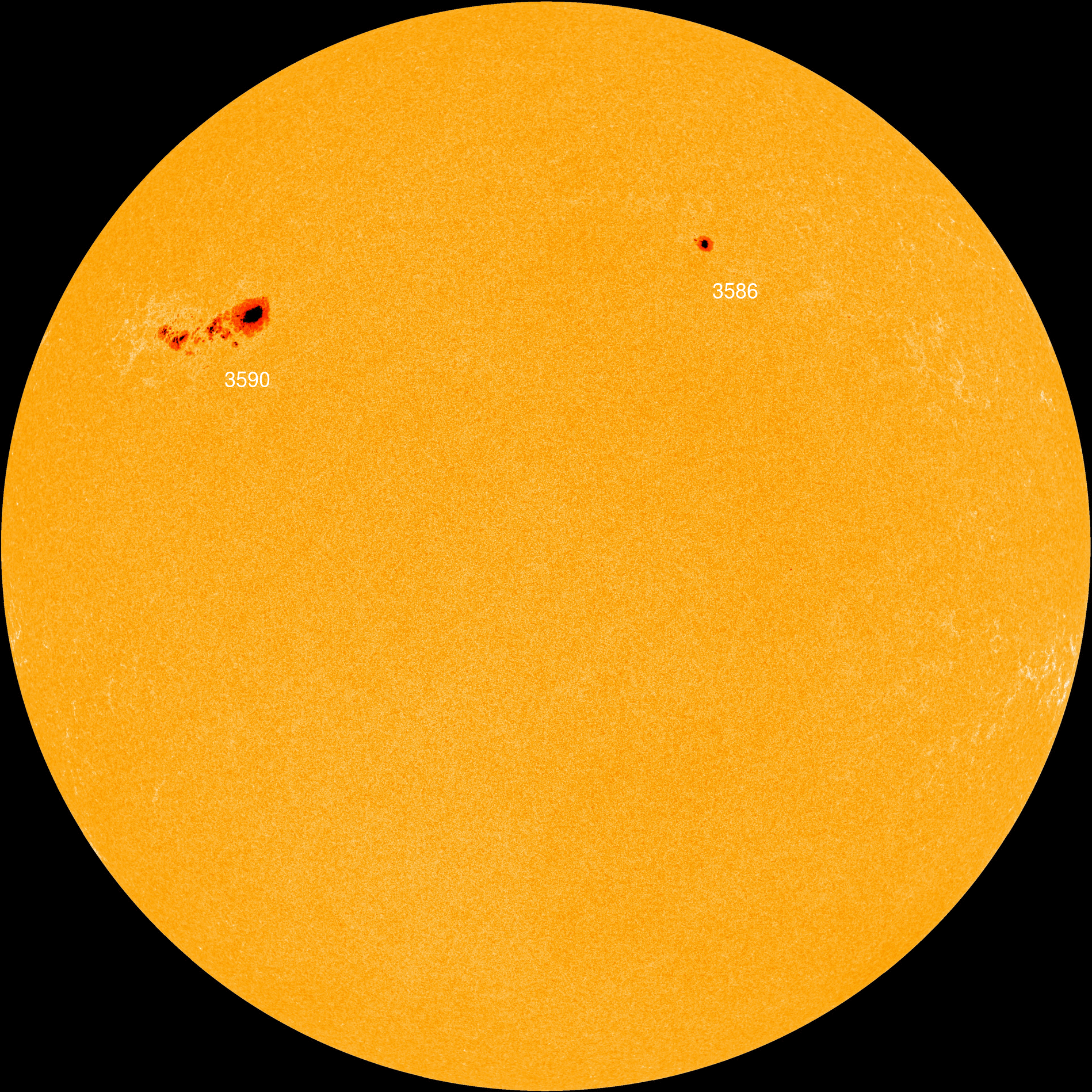